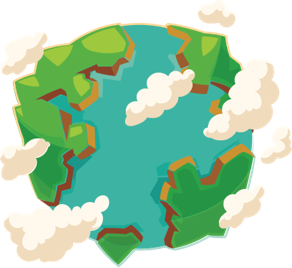 Quiz: QOEDRJX
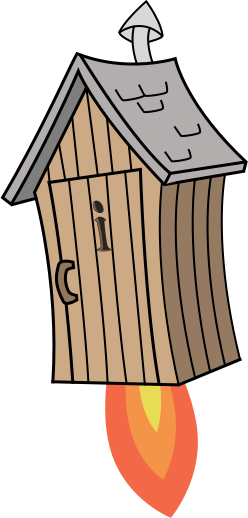 Stage 3 Autumn Block 1: Place ValueLesson 1: To be able to represent numbers to 100
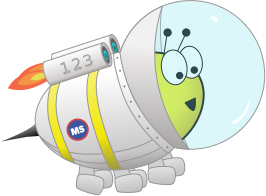 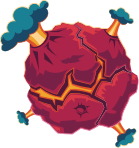 Block 1 – Place Value
1
Autumn
To be able to represent numbers up to 100
Success criteria:
 I can use concrete equipment to represent numbers up to 100 and say how many tens and ones the number has
 I can explain my reasoning when representing my 2-digit numbers in different ways
To be able to represent numbers up to 100
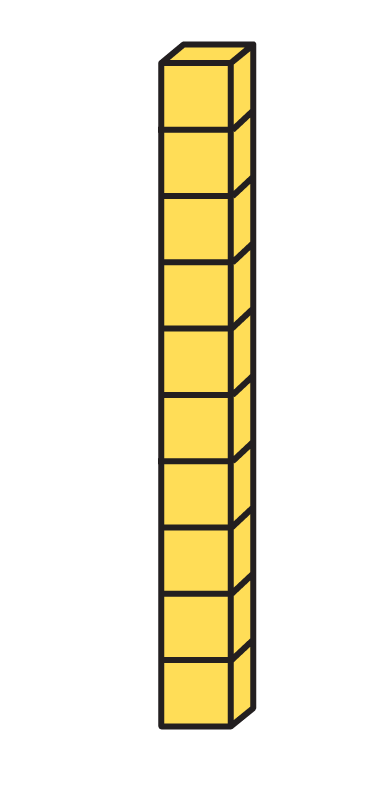 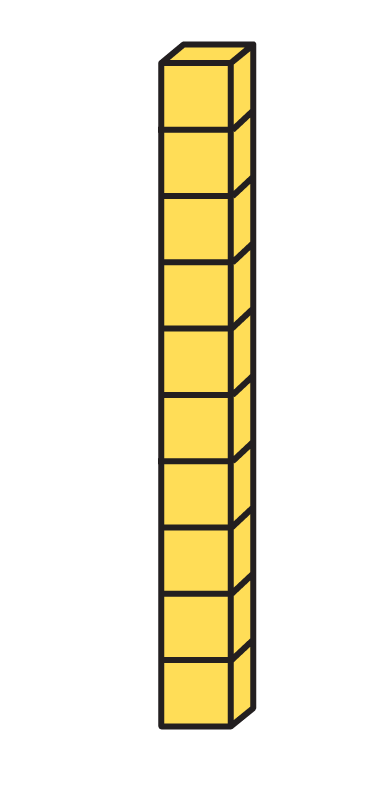 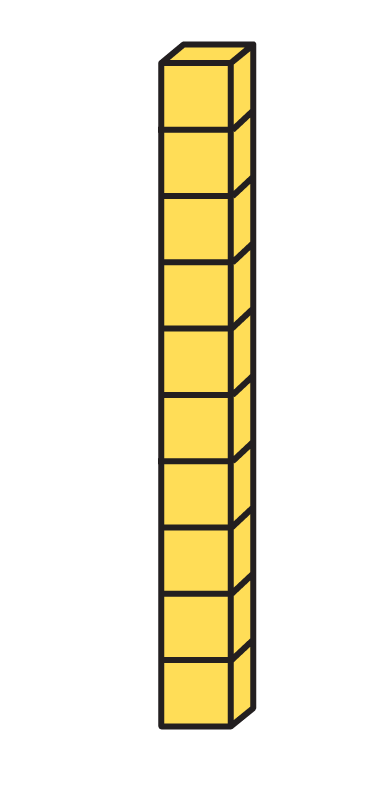 Starter:
Can you put these representations in order from smallest to largest?








Explain your answer.
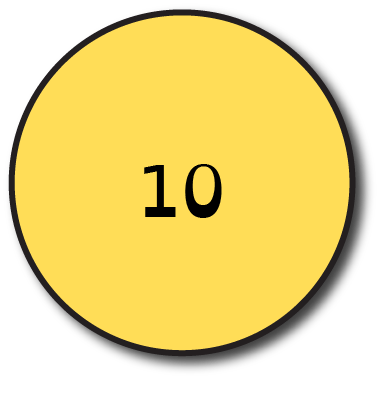 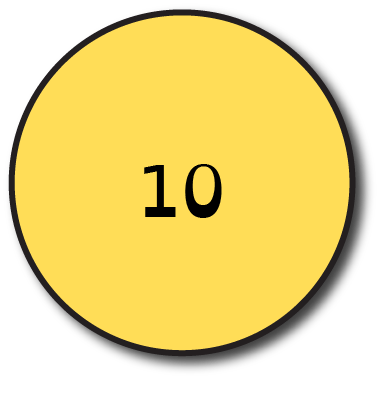 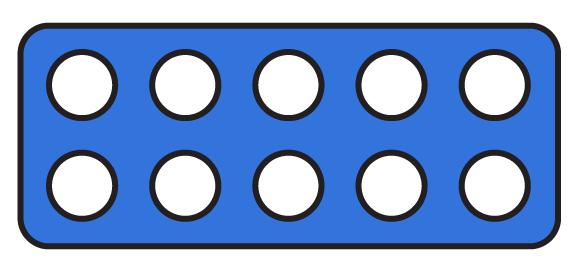 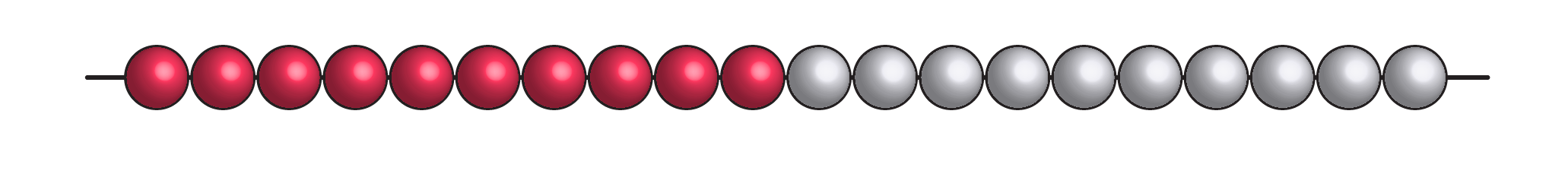 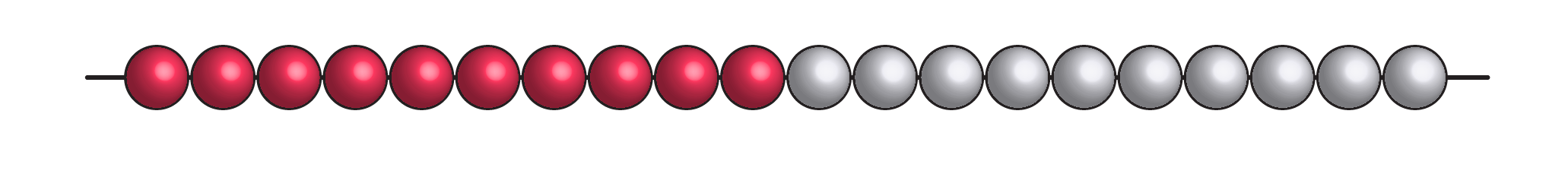 To be able to represent numbers up to 100
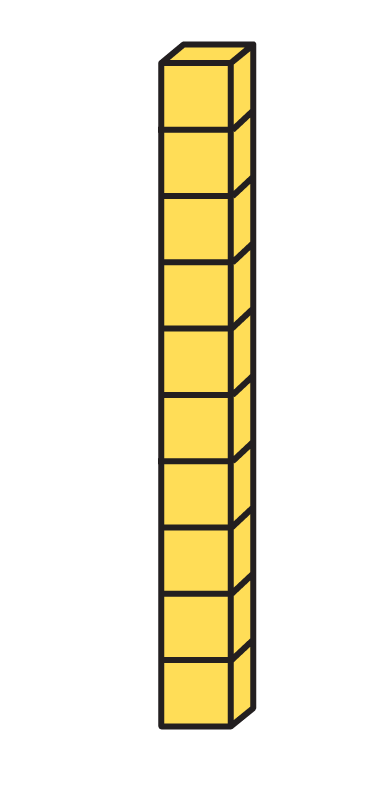 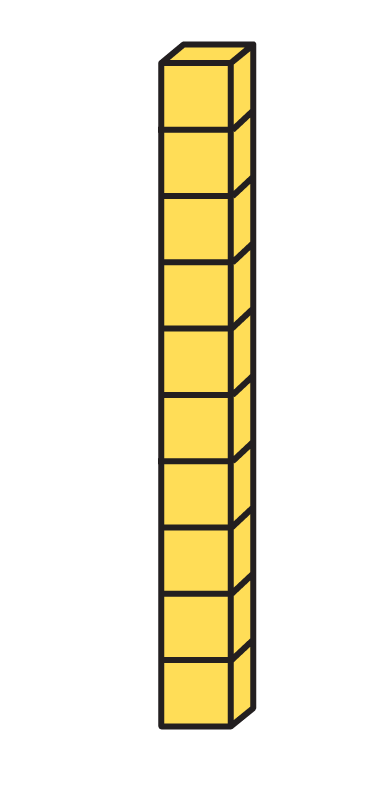 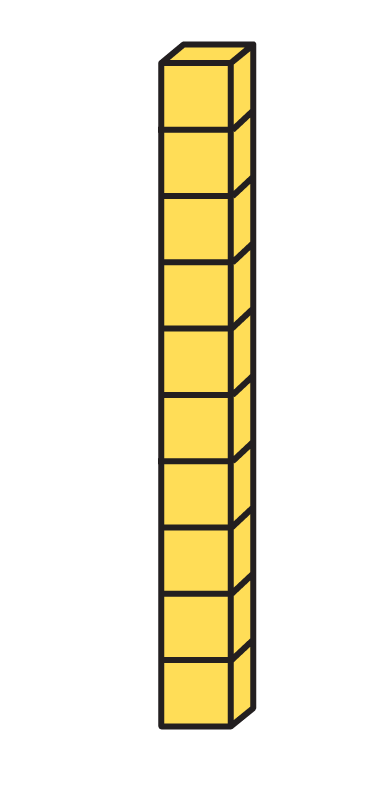 Starter:
Number tile, place value counters, base 10, then bead strings
Smallest
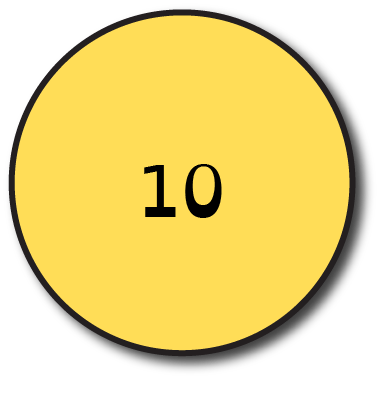 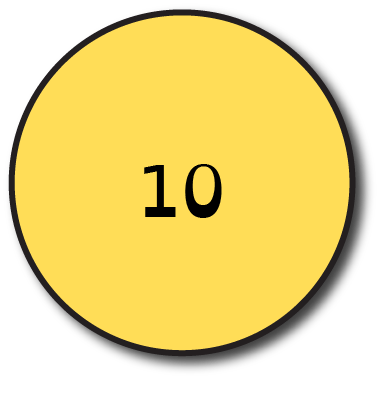 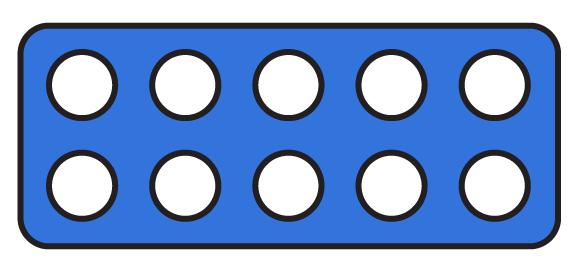 2
1
3
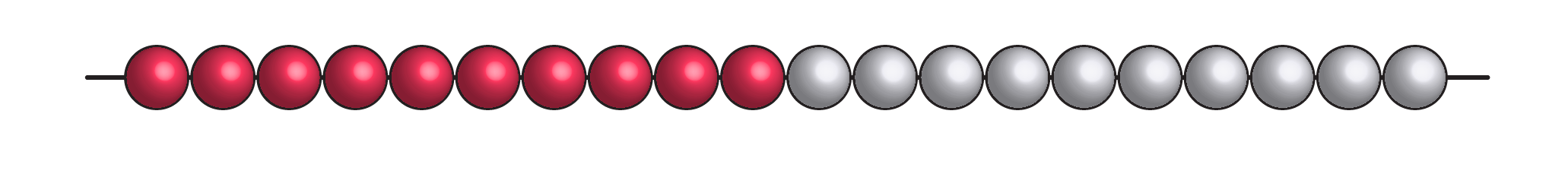 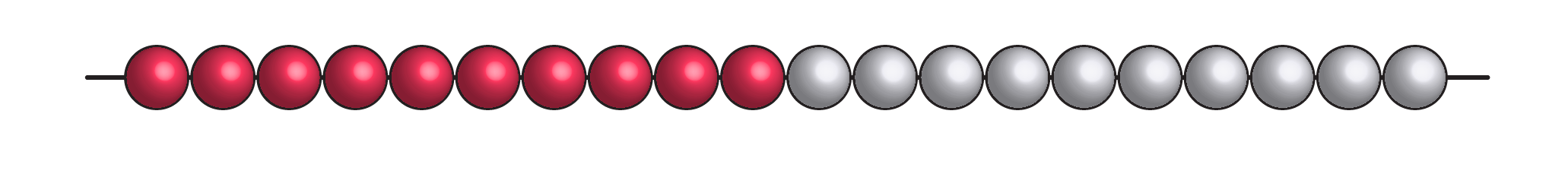 4
Largest
To be able to represent numbers to 100
Talking Time:
Complete the sentences:
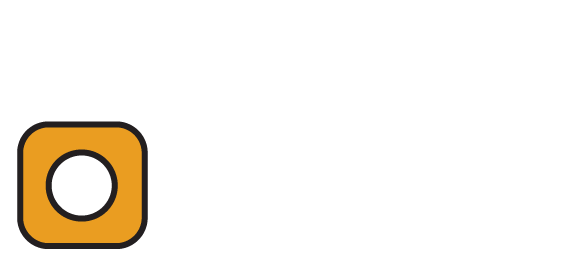 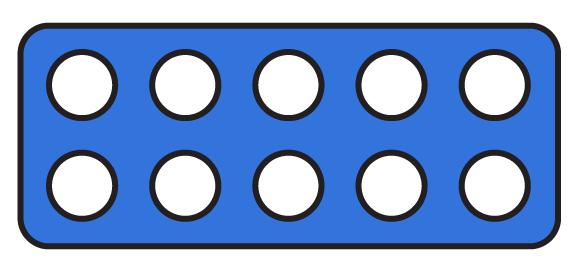 There are           tens and          ones
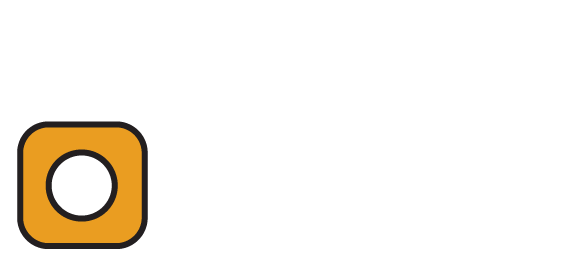 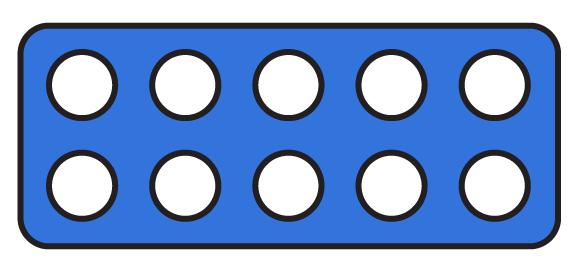 The number is
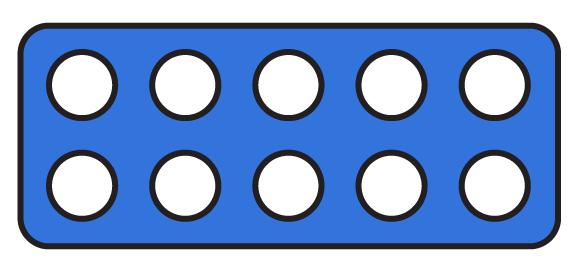 To be able to represent numbers to 100
Talking Time:
Complete the sentences:
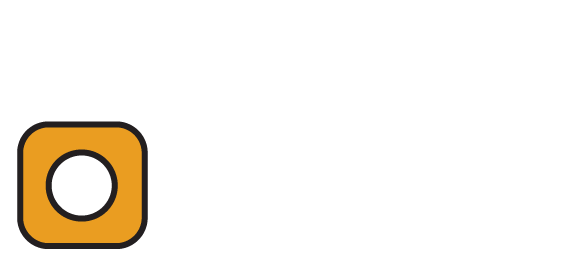 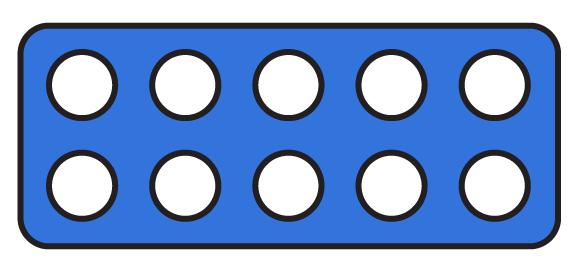 2
333
There are           tens and          ones
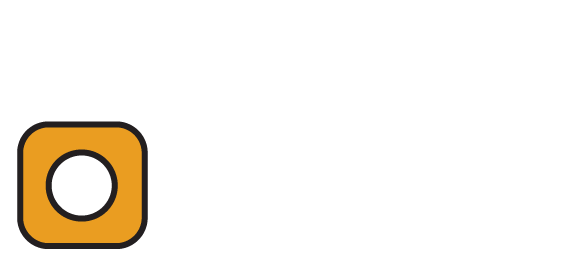 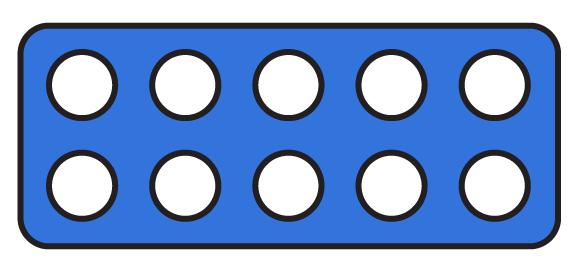 324
The number is
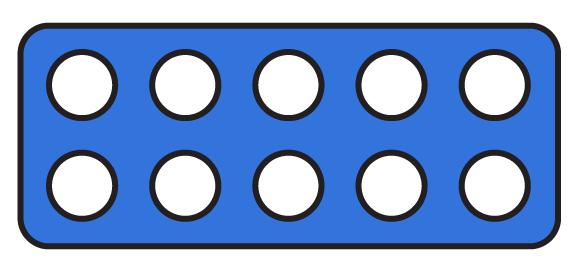 To be able to represent numbers to 100
Talking Time:
Complete the sentences:
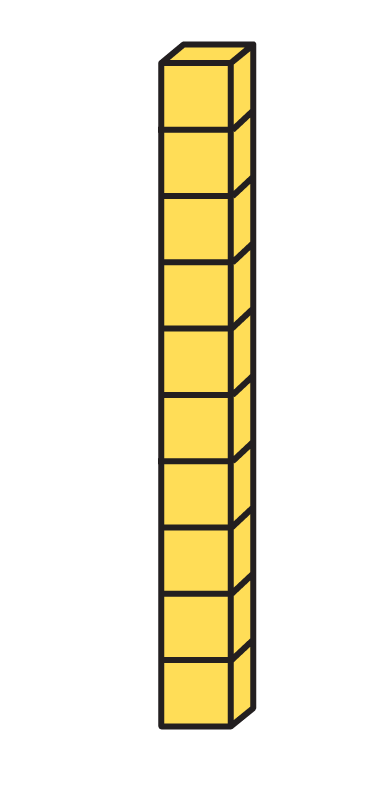 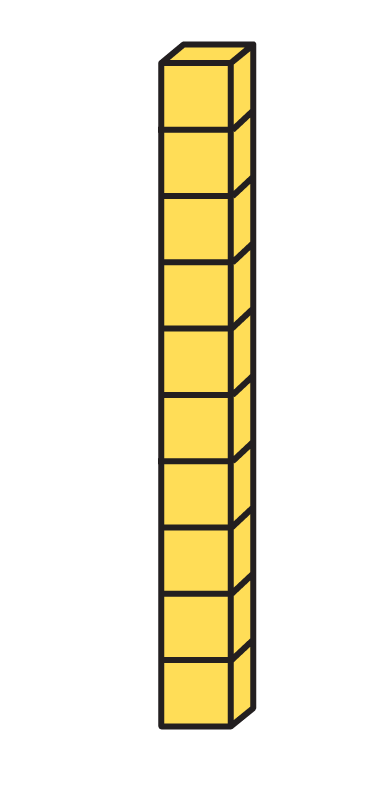 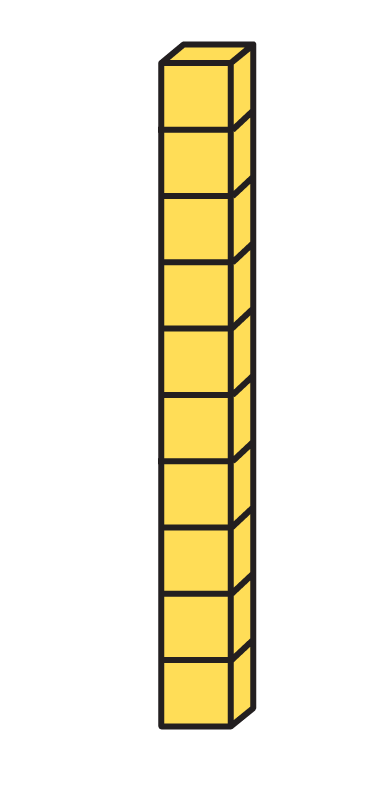 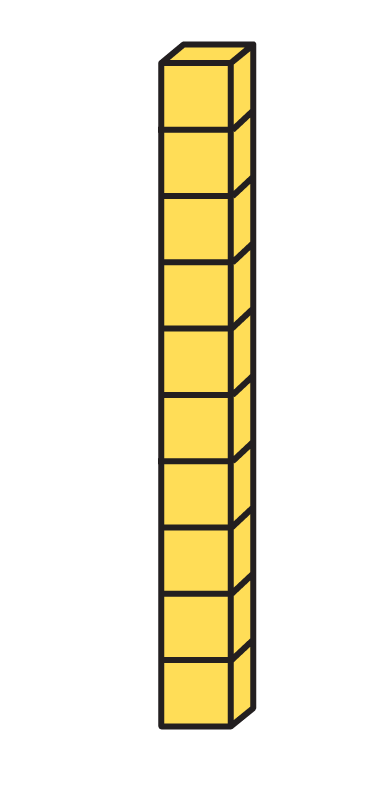 There are           tens and          ones
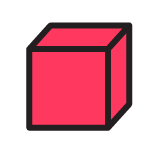 The number is
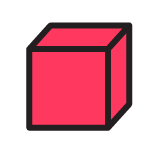 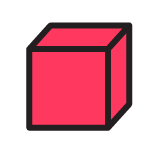 To be able to represent numbers to 100
Talking Time:
Complete the sentences:
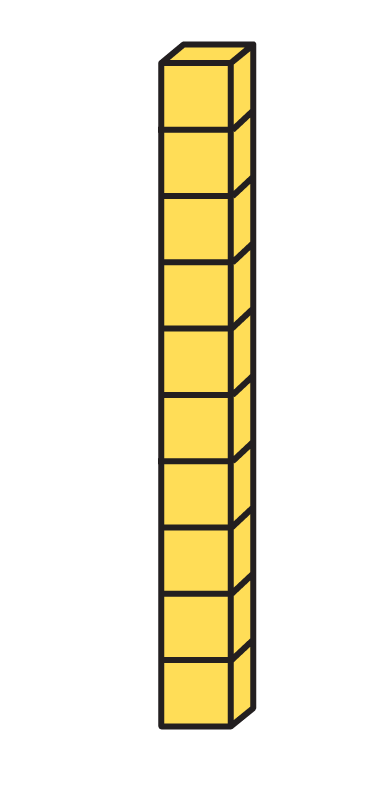 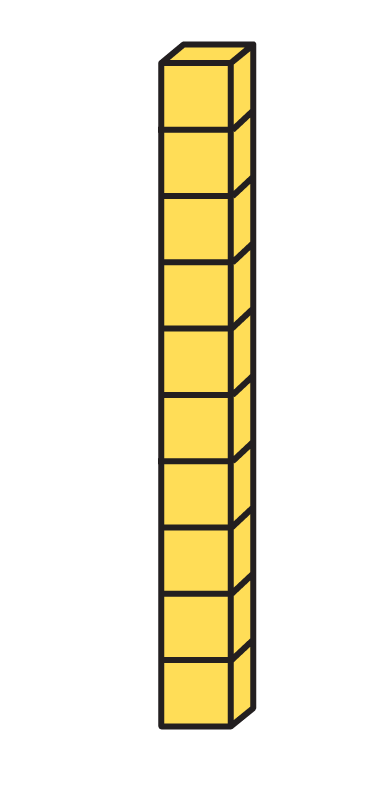 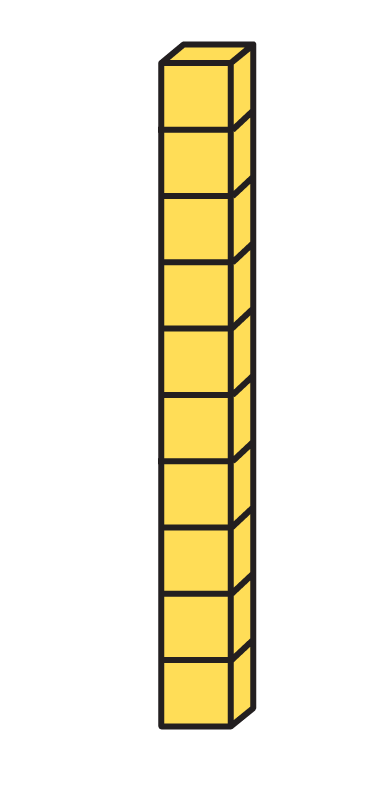 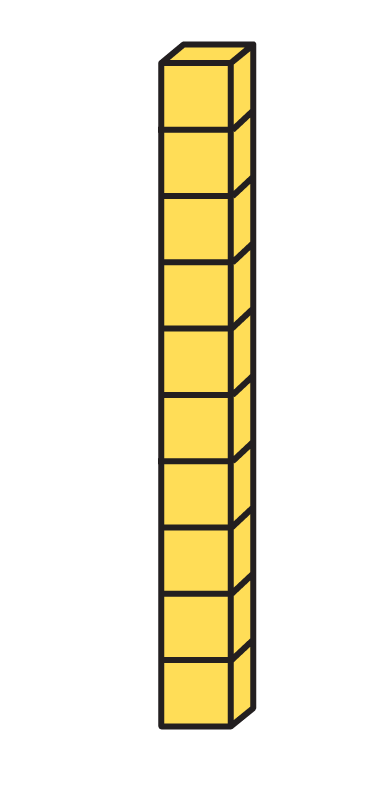 3
4
There are           tens and          ones
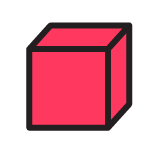 43
The number is
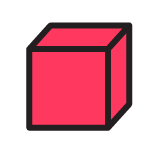 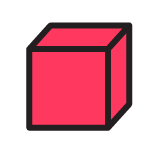 To be able to represent numbers to 100
Talking Time:
Complete the sentences:
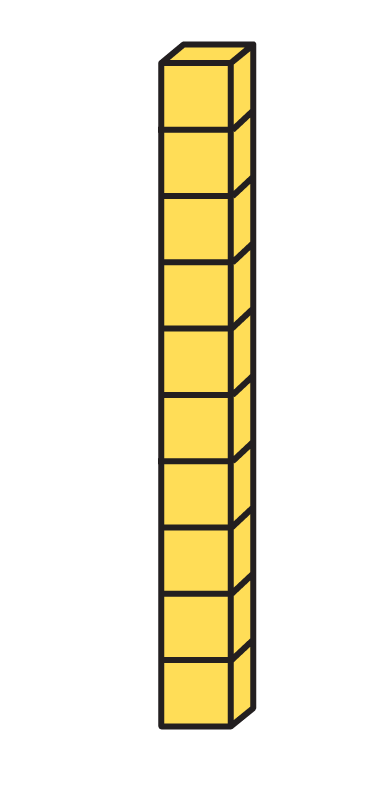 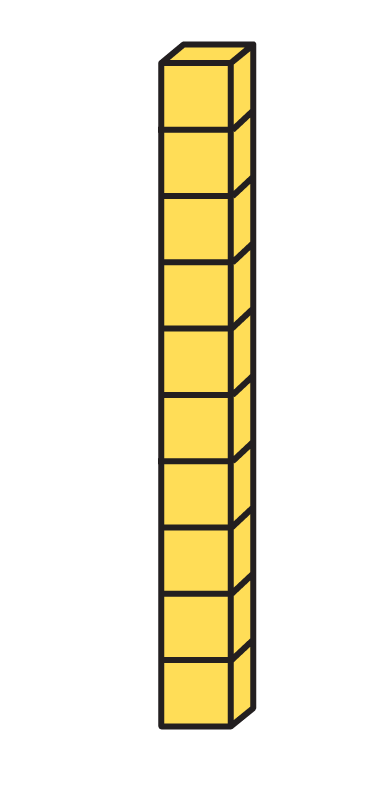 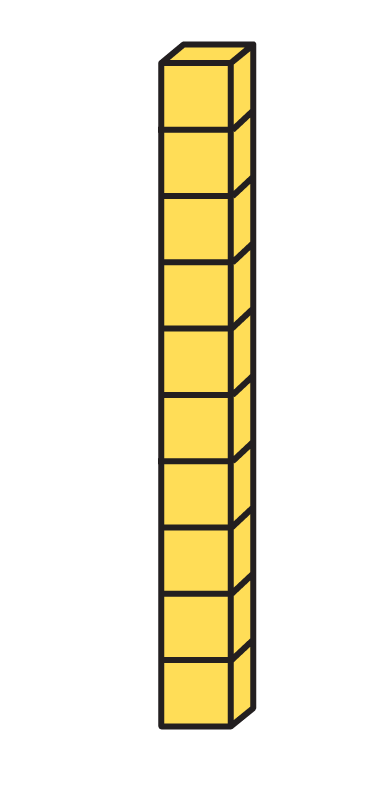 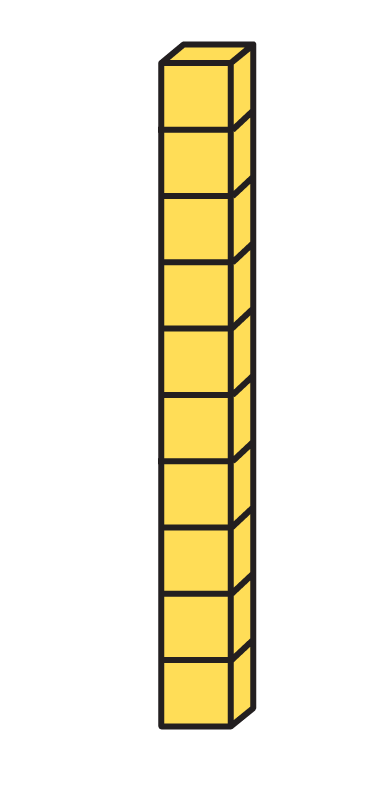 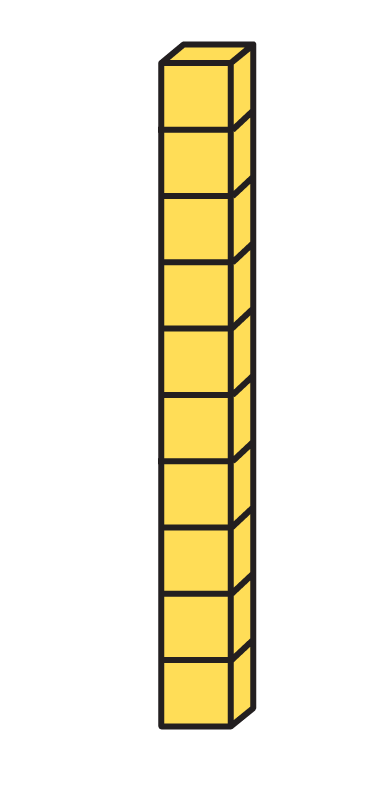 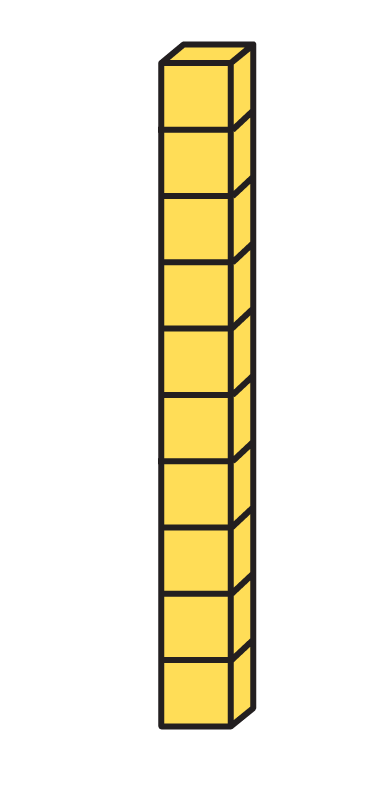 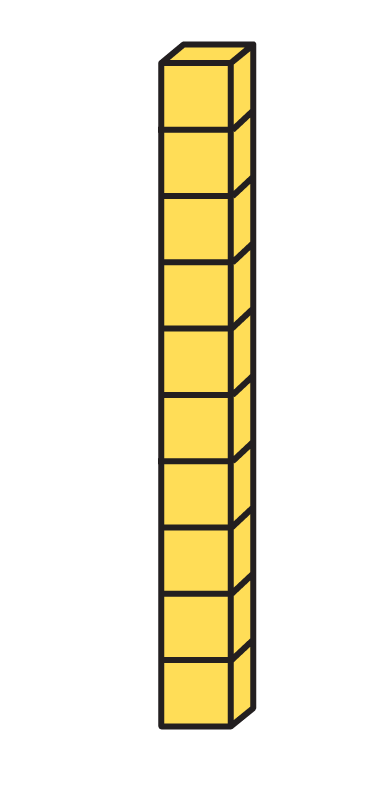 There are           tens and          ones
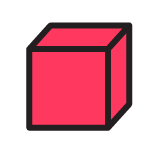 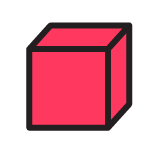 The number is
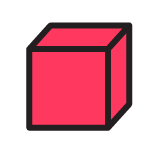 To be able to represent numbers to 100
Talking Time:
Complete the sentences:
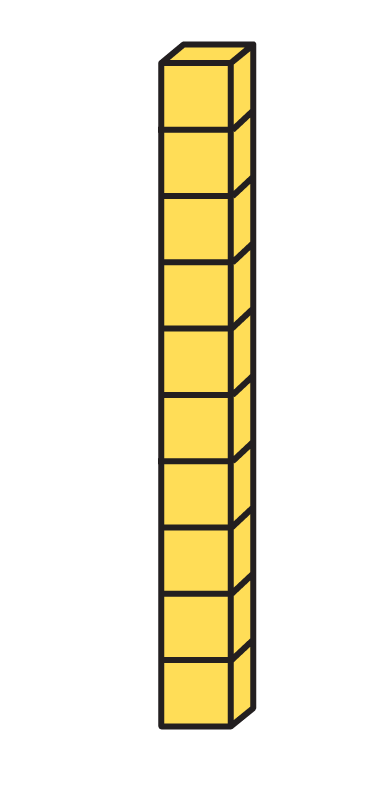 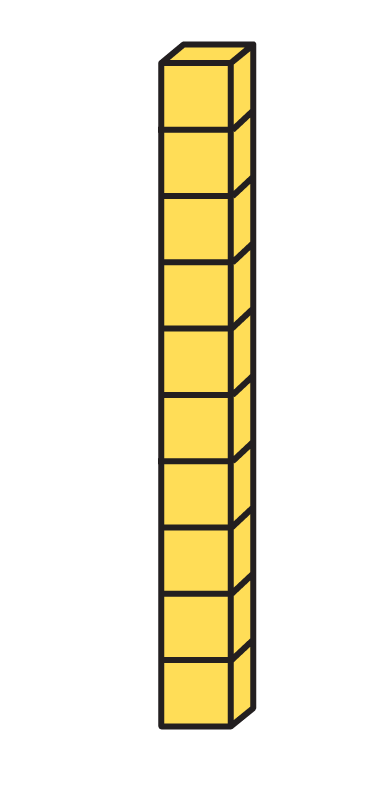 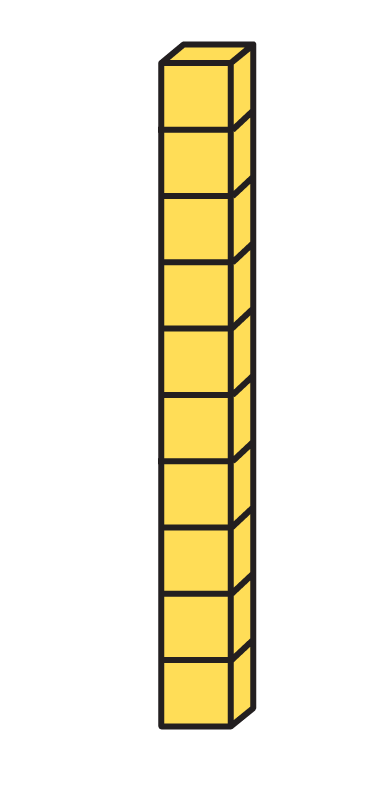 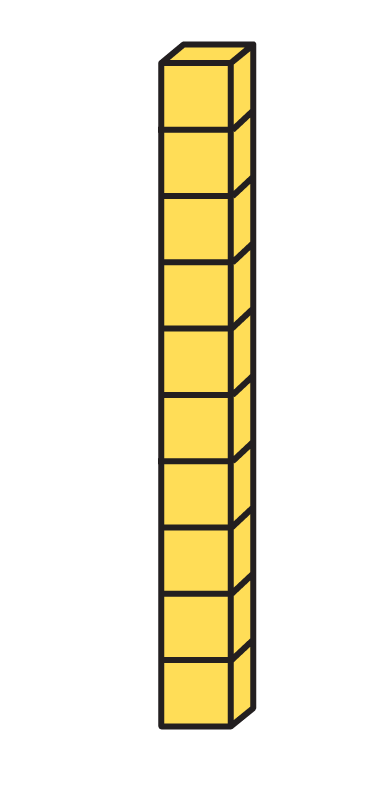 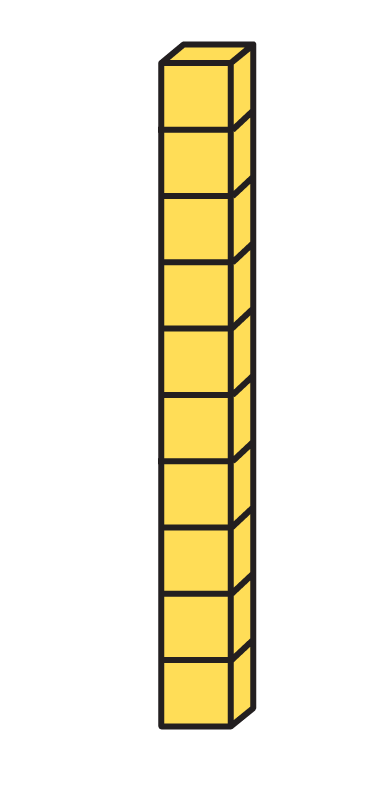 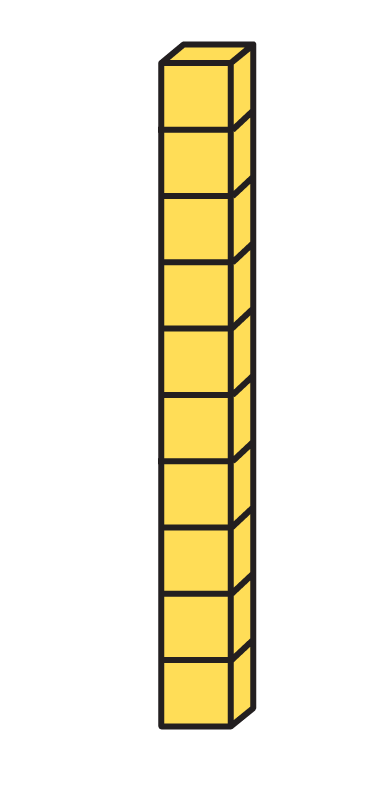 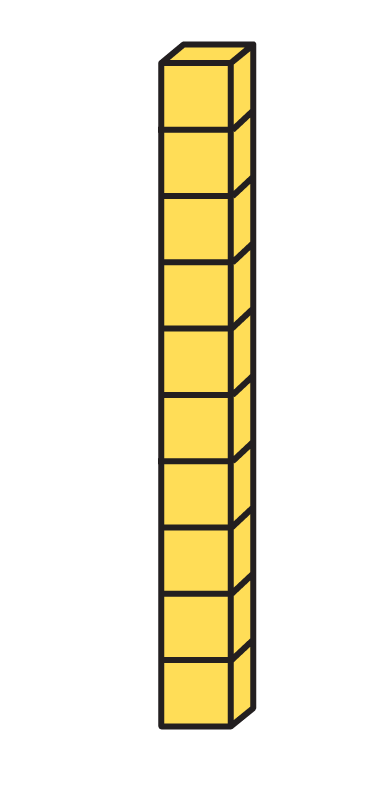 3
7
There are           tens and          ones
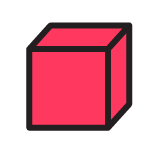 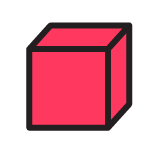 73
The number is
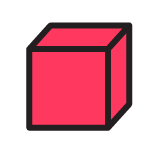 To be able to represent numbers to 100
Activity 1:
Complete the sentences:
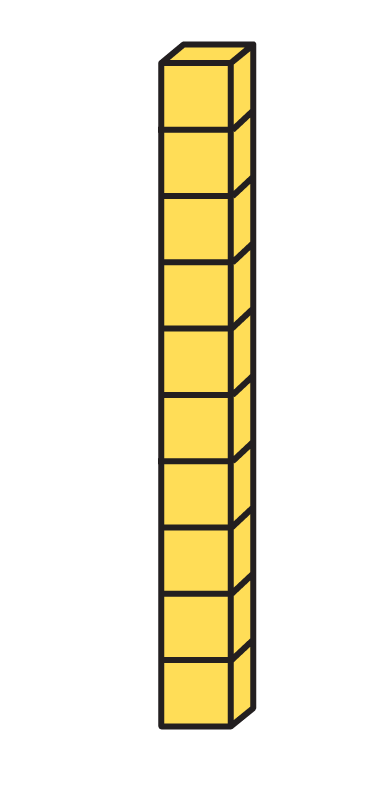 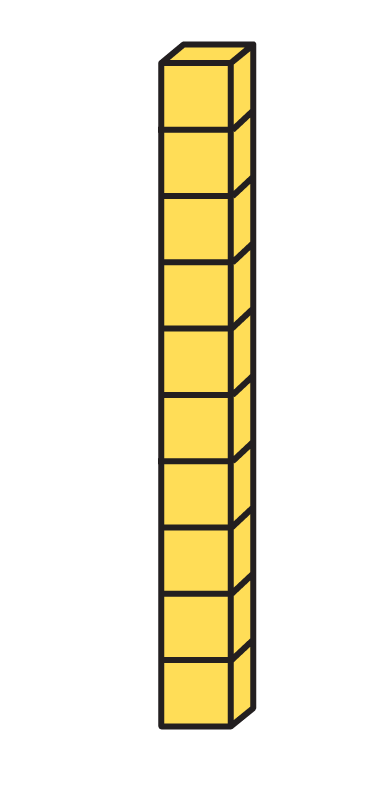 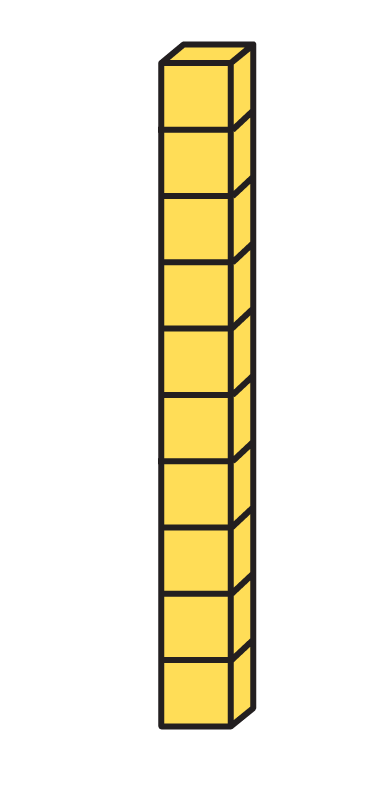 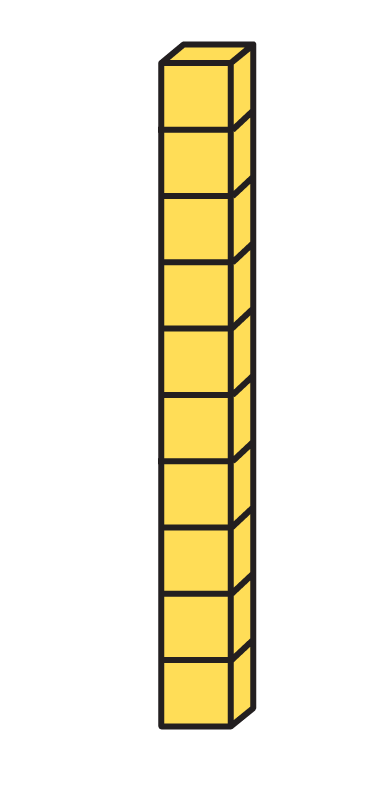 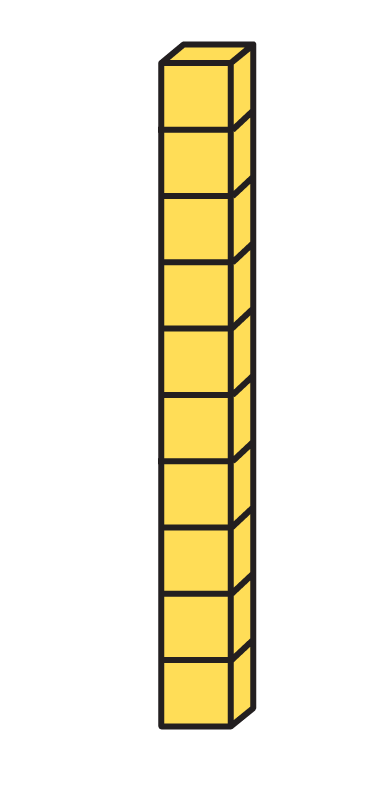 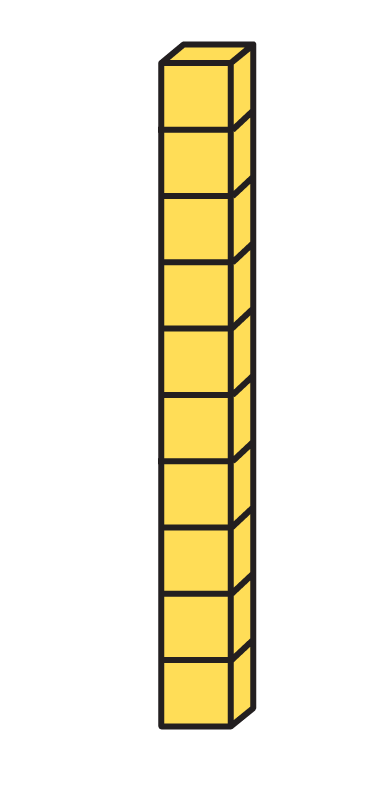 There are           tens and          ones
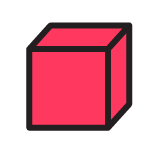 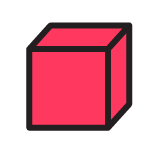 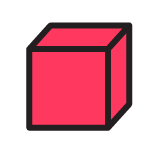 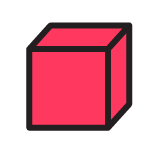 The number is
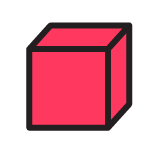 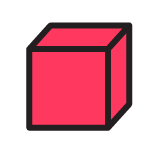 To be able to represent numbers to 100
Activity 1:
Complete the sentences:
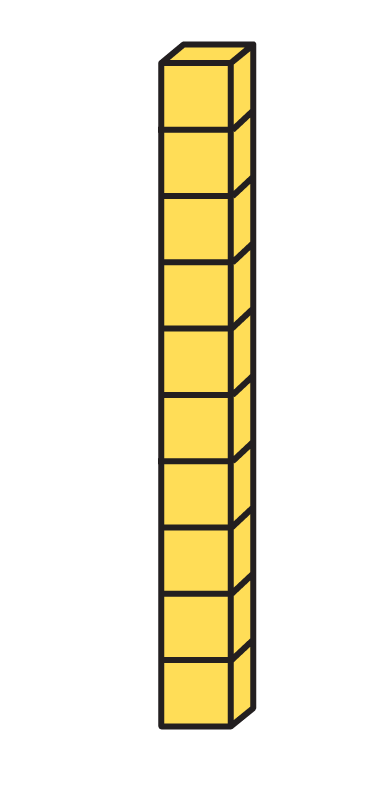 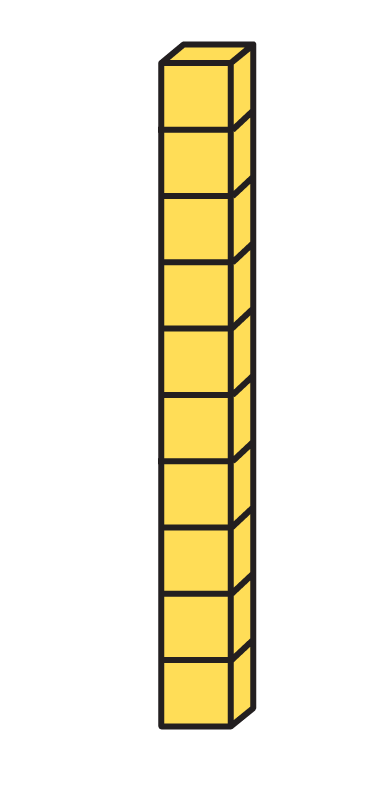 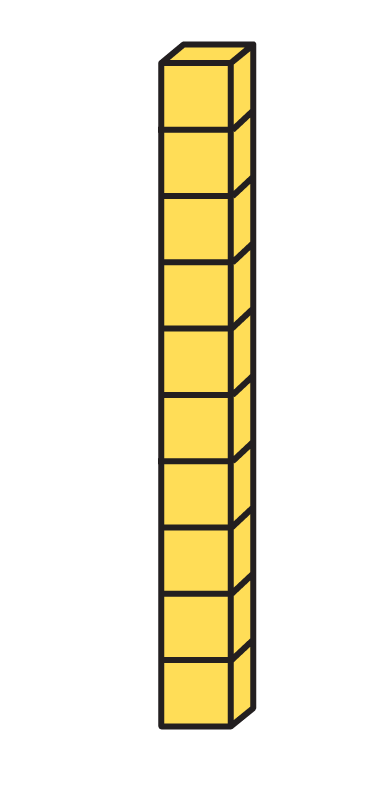 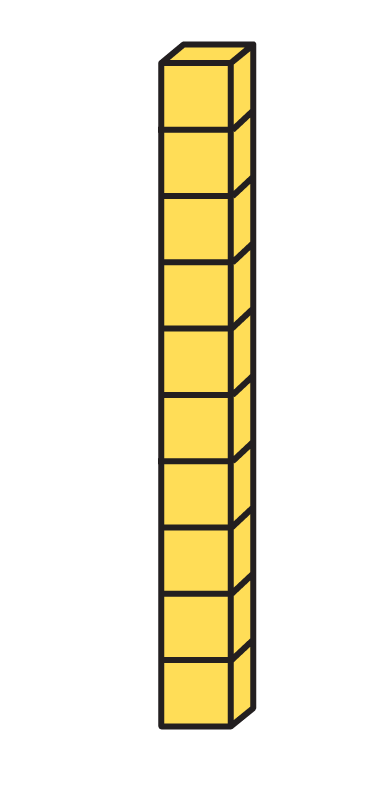 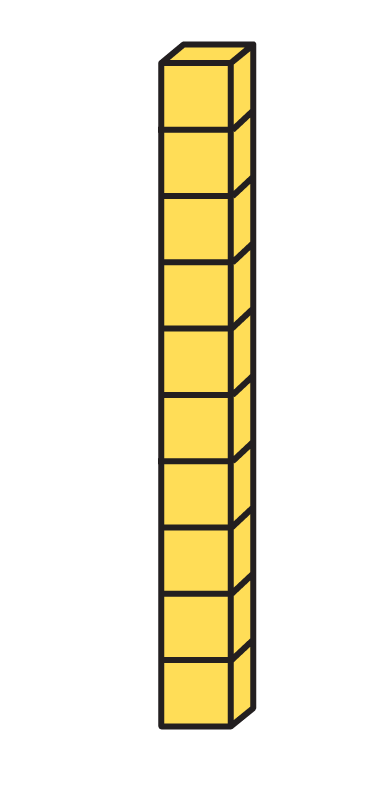 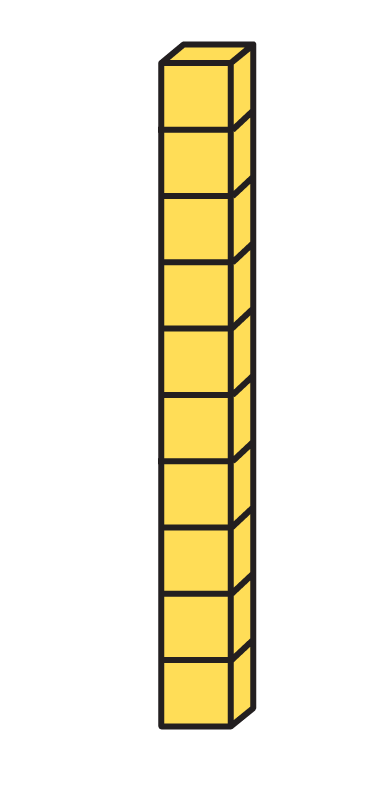 6
6
There are           tens and          ones
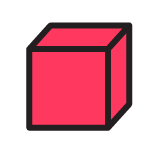 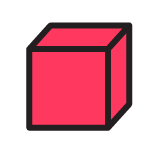 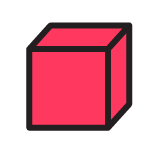 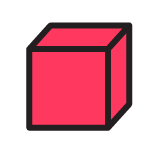 66
The number is
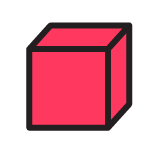 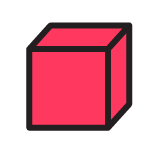 To be able to represent numbers to 100
Talking Time:
How can we make 32 in two different ways using base 10?
To be able to represent numbers to 100
Talking Time:
How can we make 32 in two different ways using base 10?
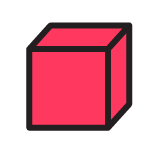 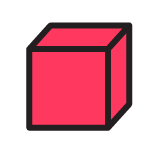 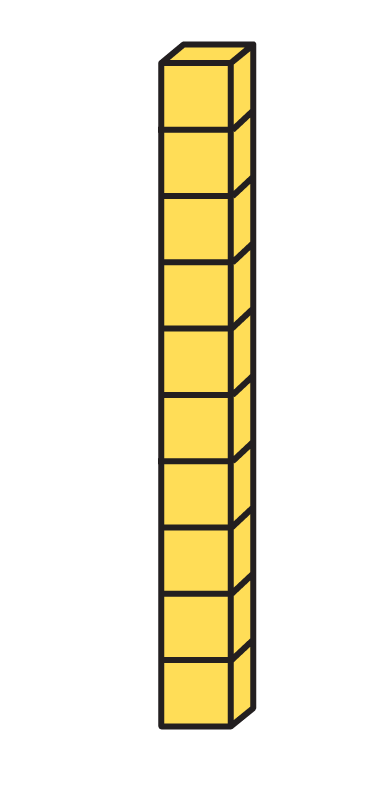 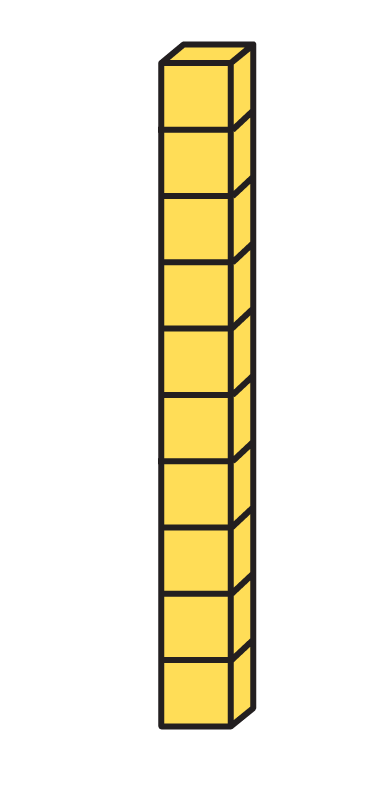 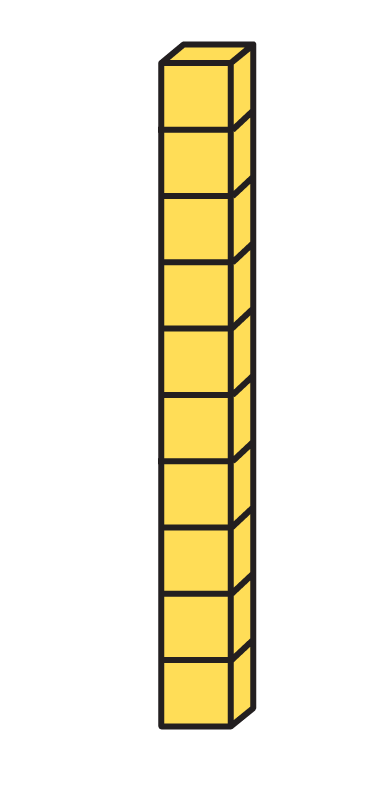 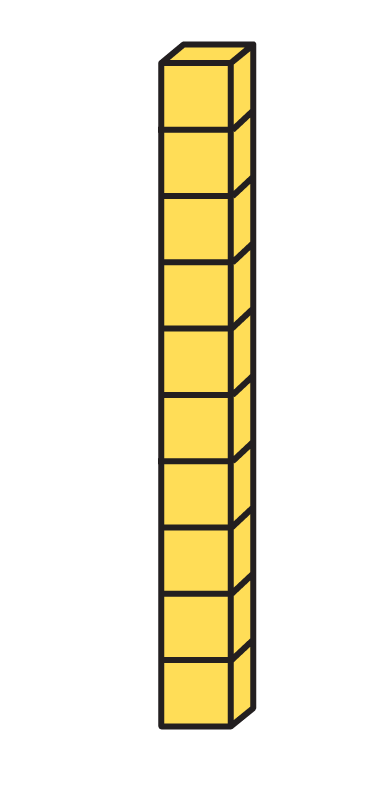 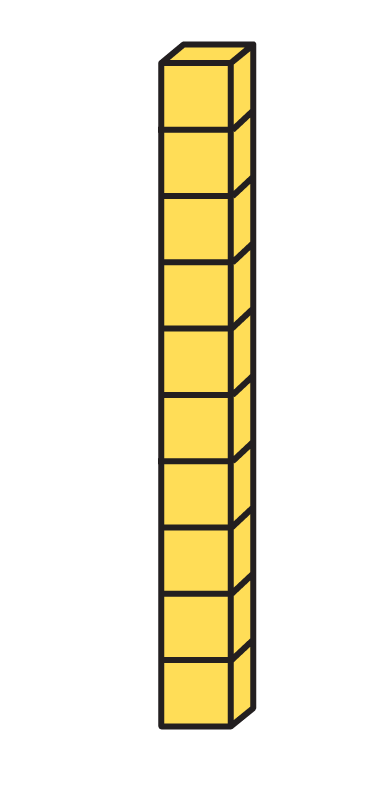 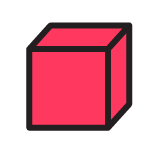 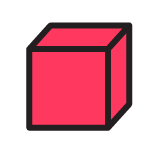 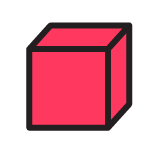 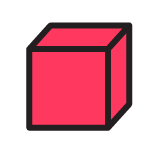 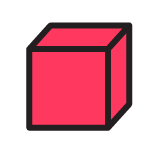 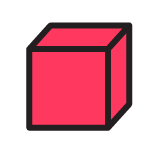 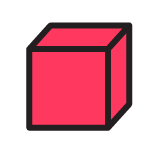 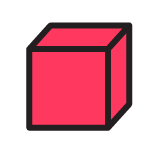 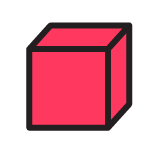 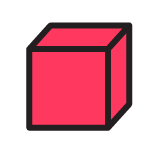 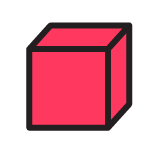 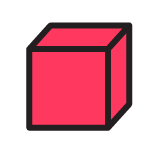 To be able to represent numbers to 100
Talking Time:
How can we make 40 in two different ways using base 10?
To be able to represent numbers to 100
Talking Time:
How can we make 40 in two different ways using base 10?
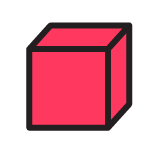 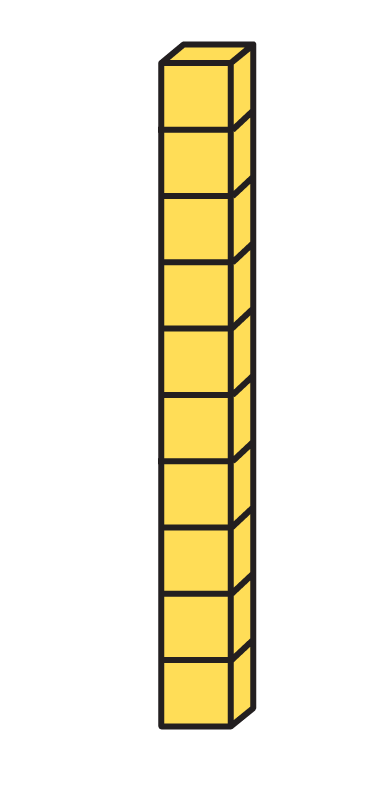 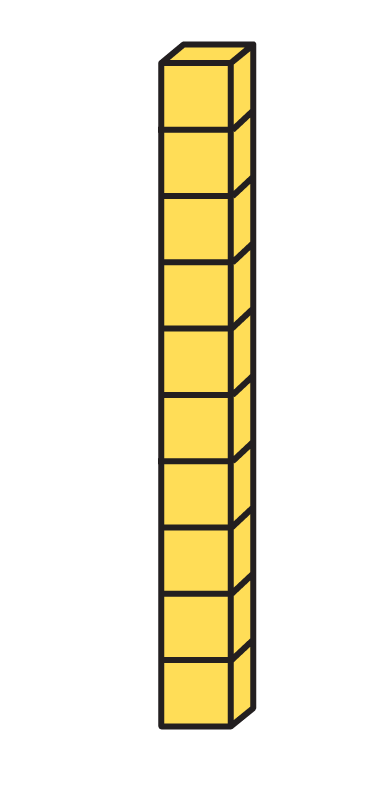 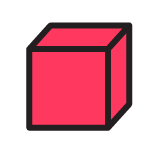 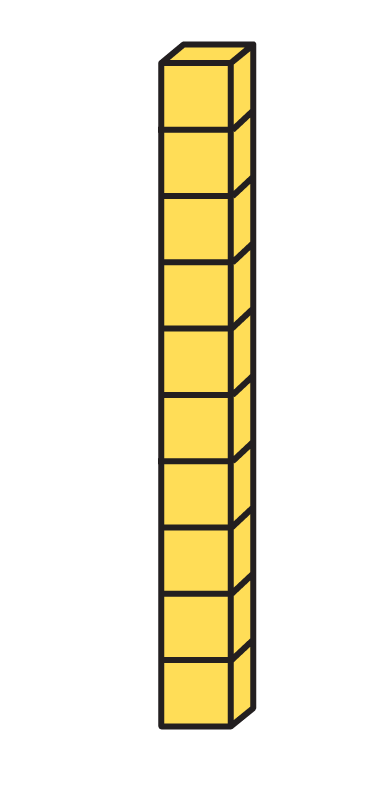 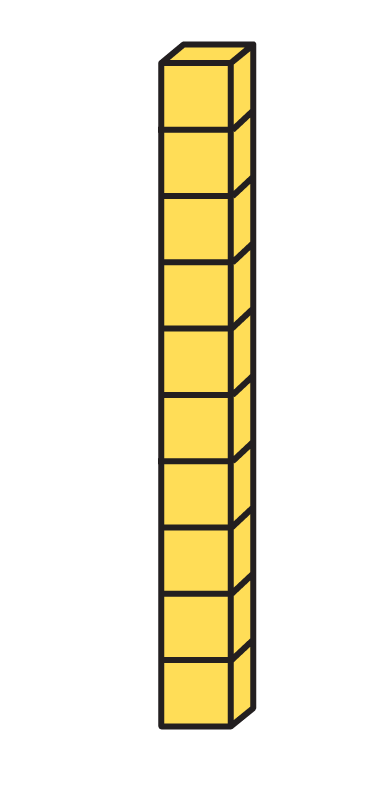 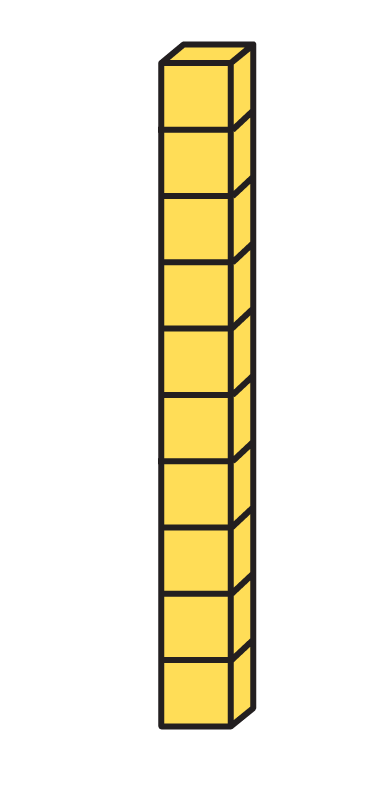 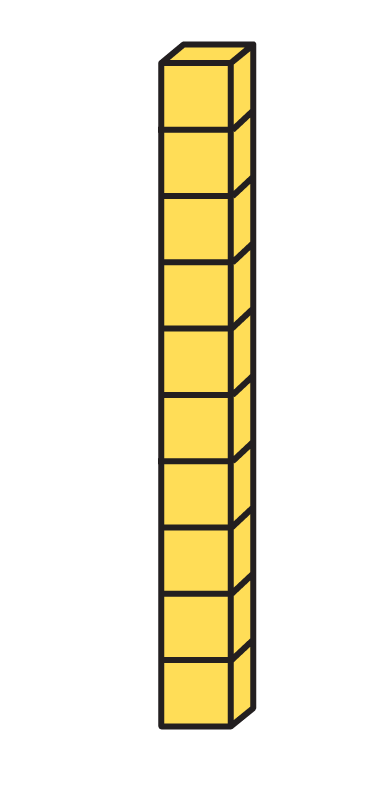 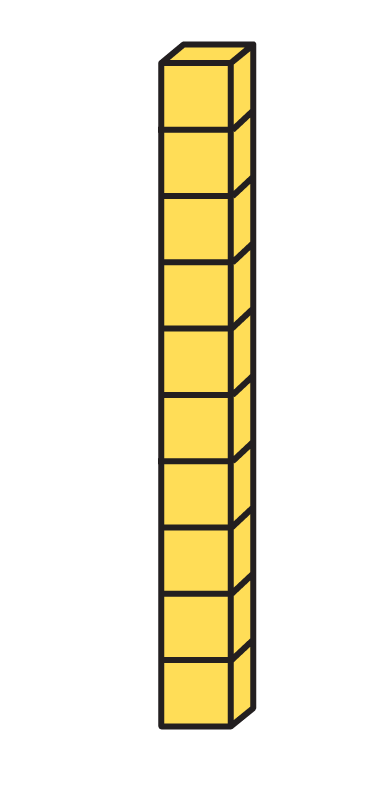 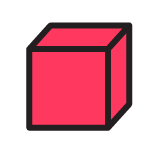 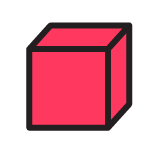 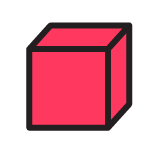 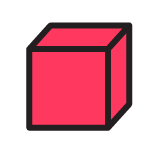 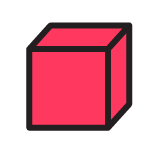 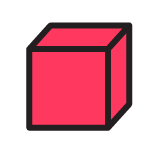 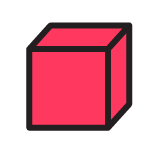 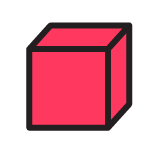 To be able to represent numbers to 100
Talking Time:
How can we make 27 in two different ways using number tiles?
To be able to represent numbers to 100
Talking Time:
How can we make 27 in two different ways using number tiles?
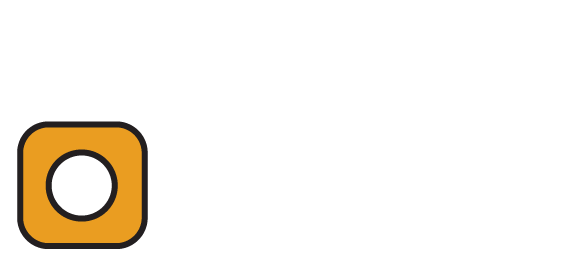 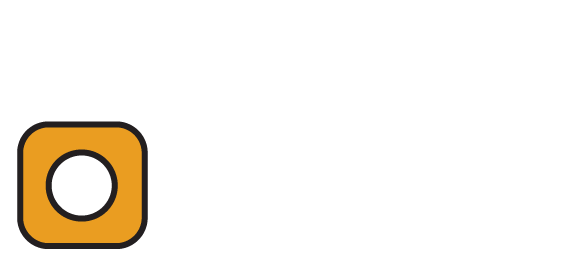 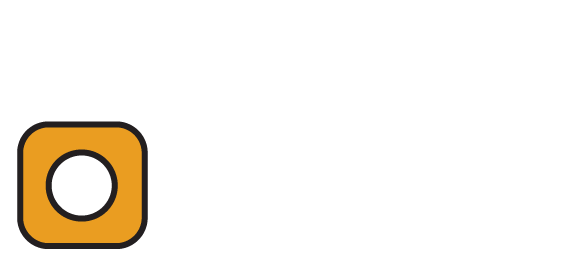 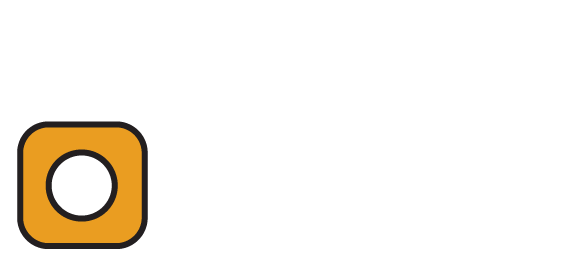 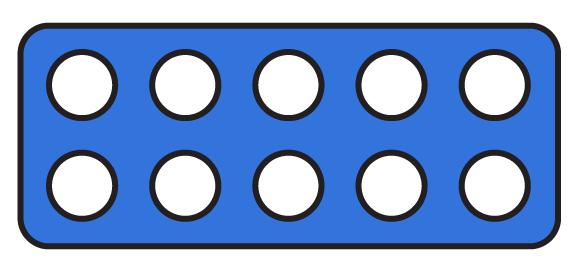 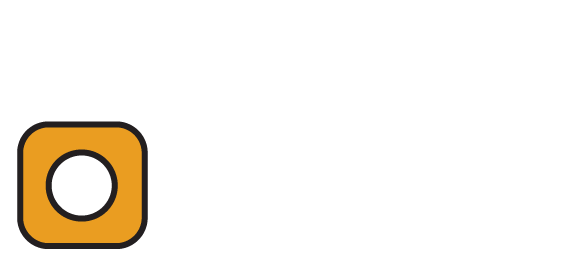 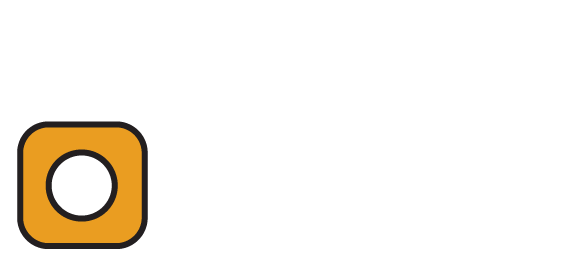 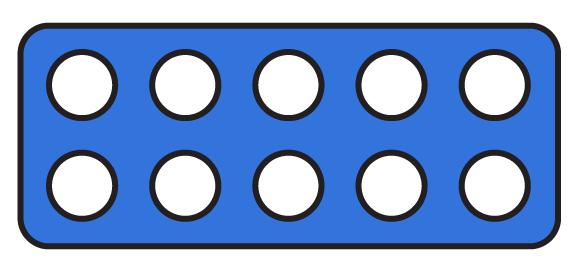 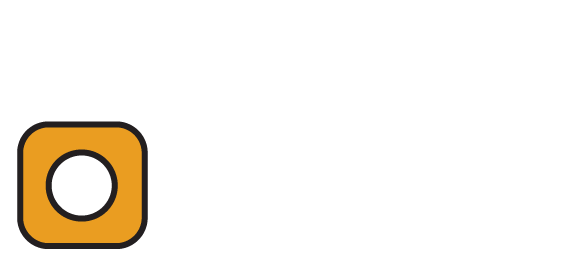 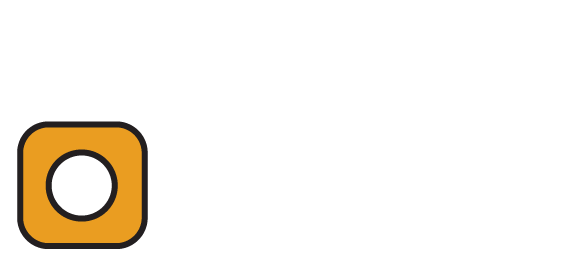 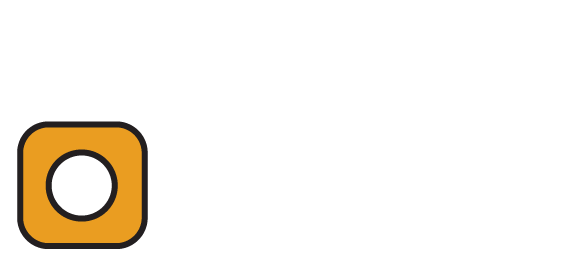 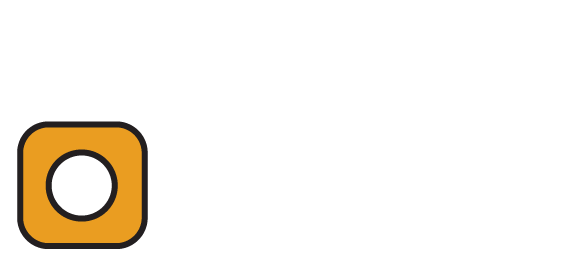 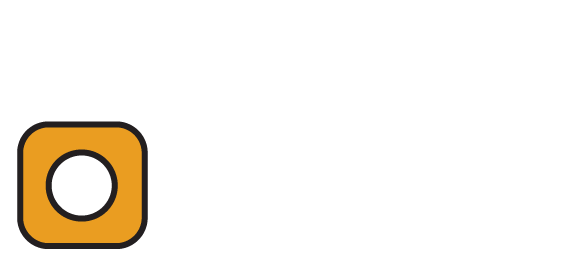 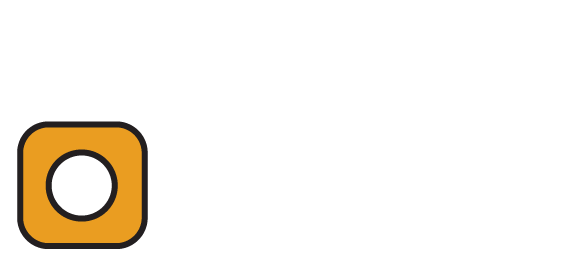 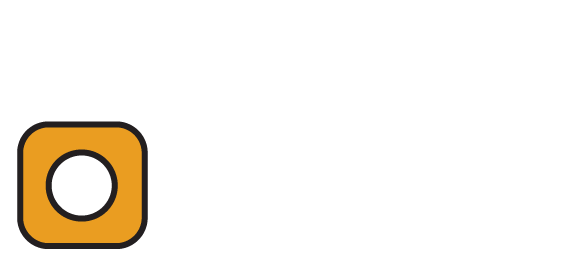 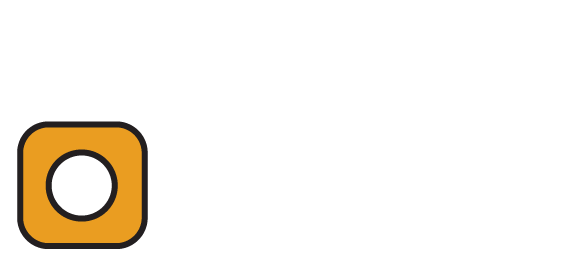 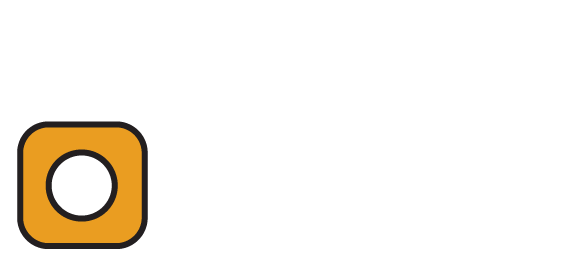 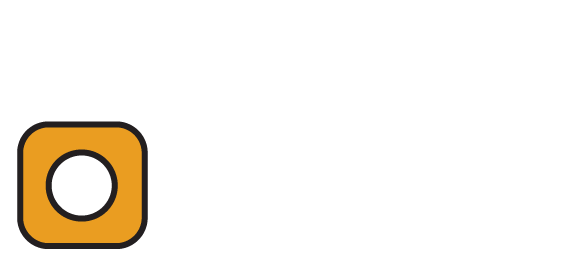 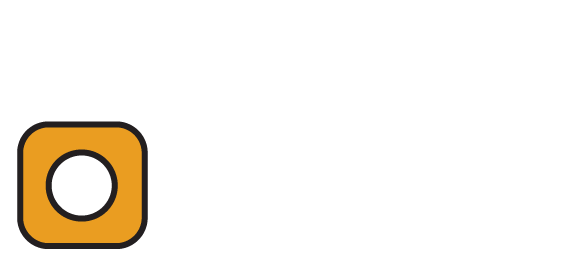 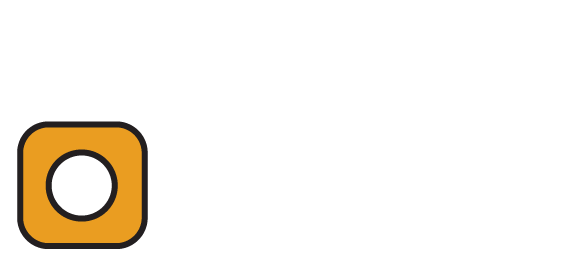 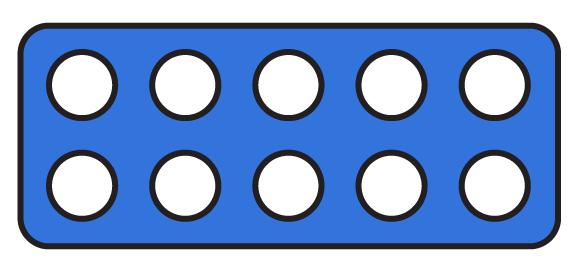 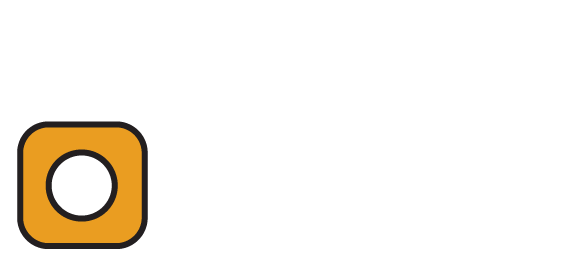 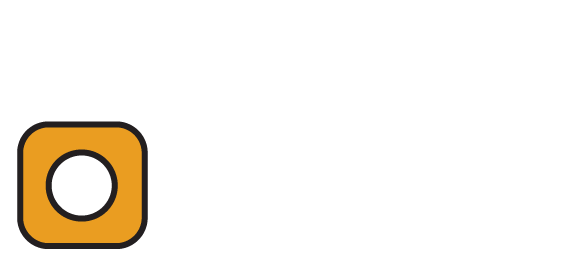 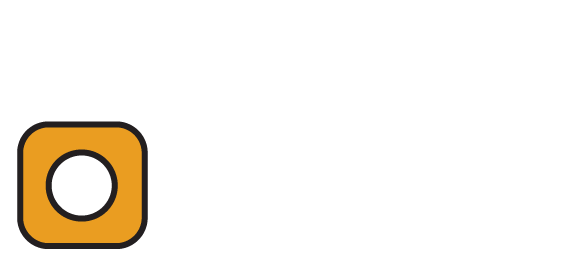 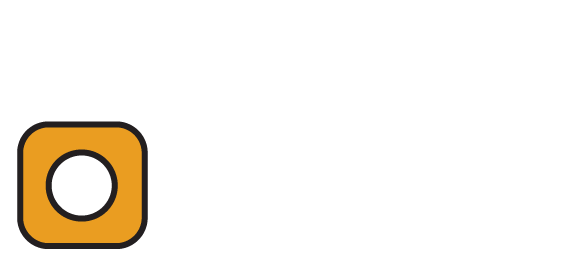 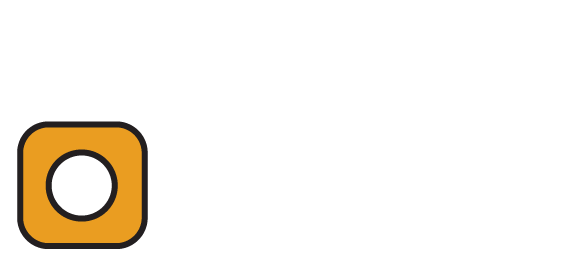 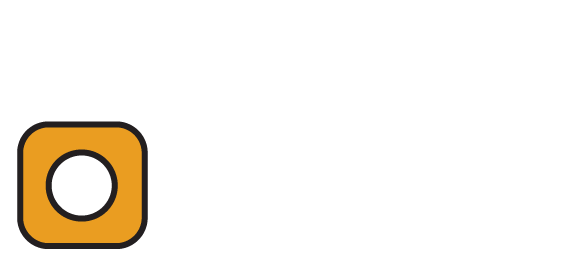 To be able to represent numbers to 100
Activity 2:
How can we make 39 in two different ways using number tiles?
To be able to represent numbers to 100
Activity 2:
How can we make 39 in two different ways using number tiles?
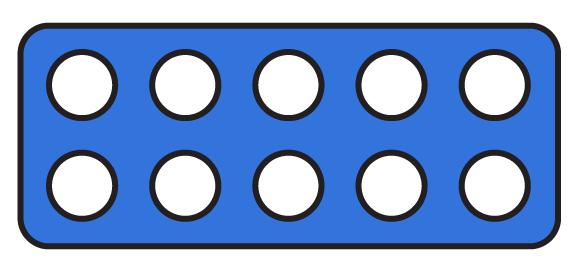 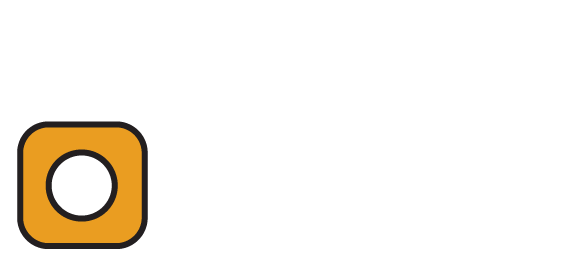 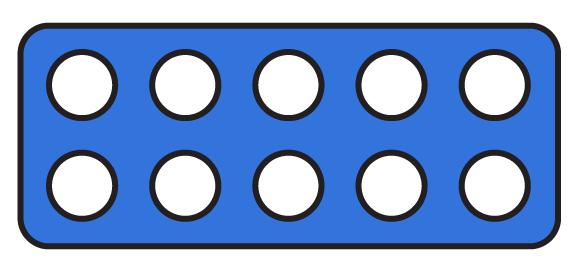 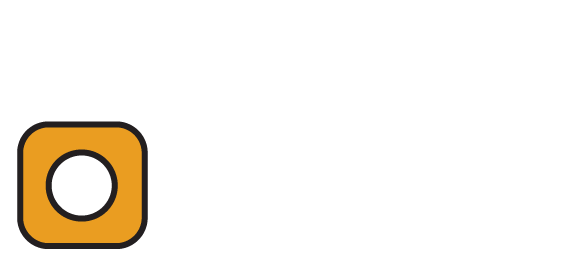 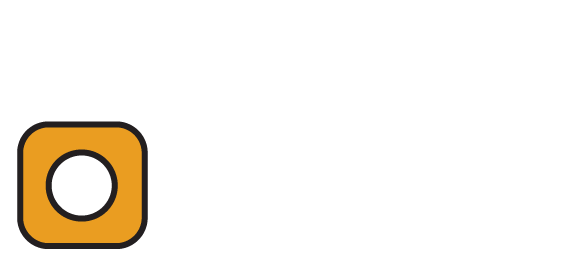 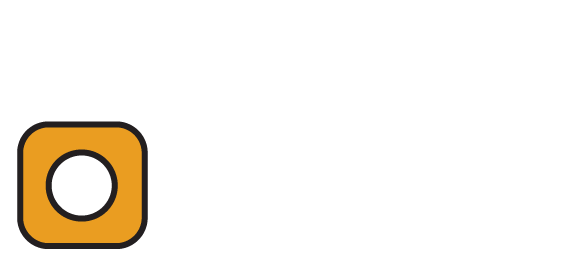 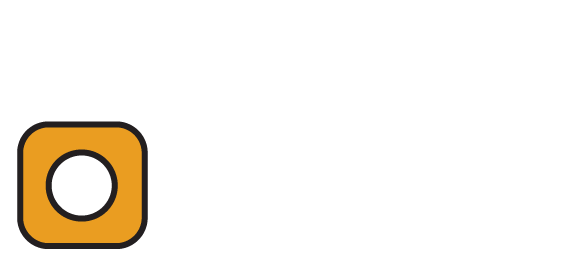 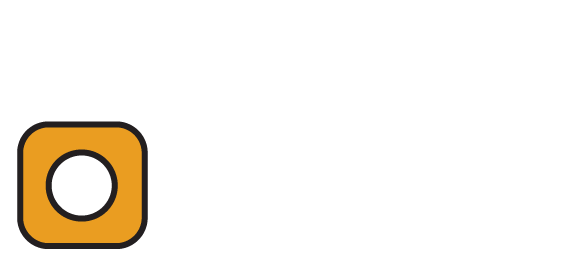 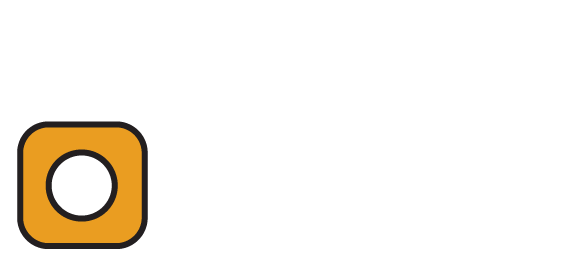 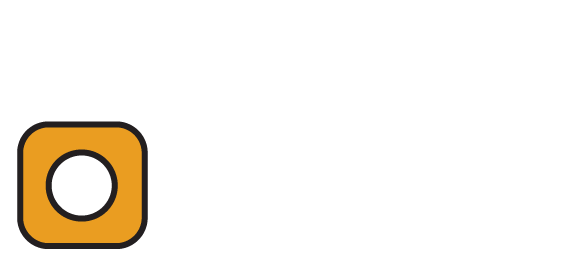 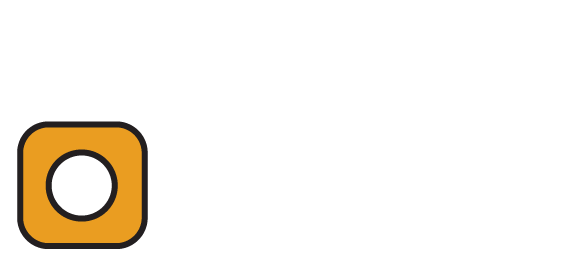 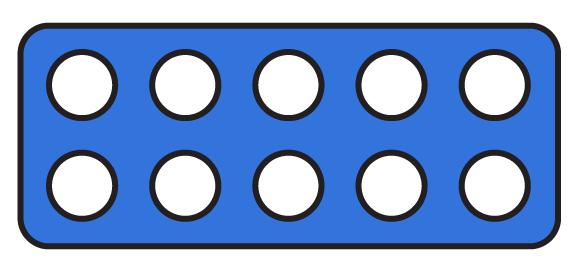 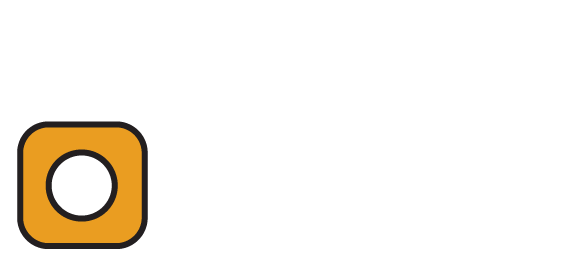 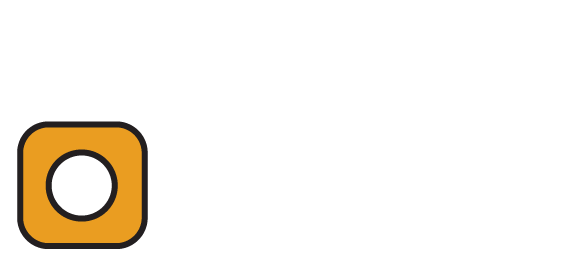 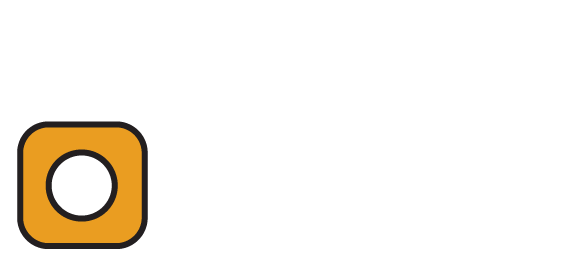 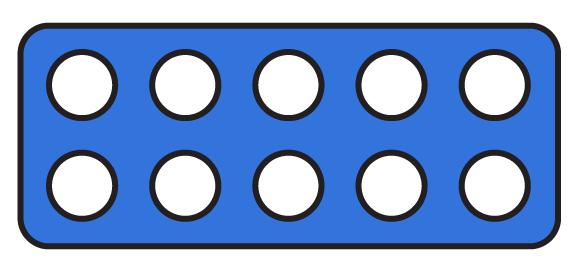 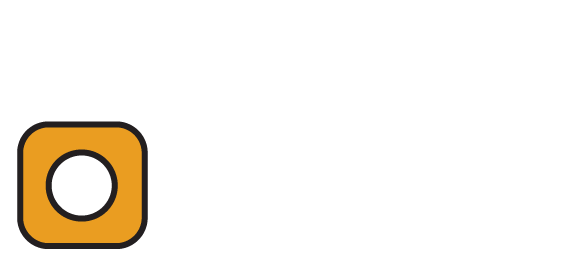 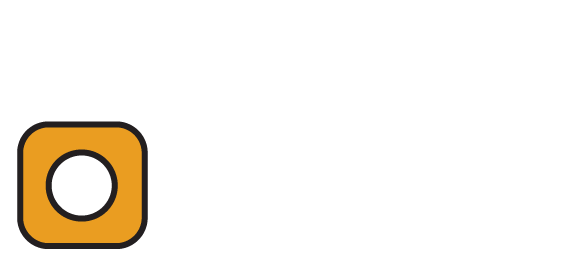 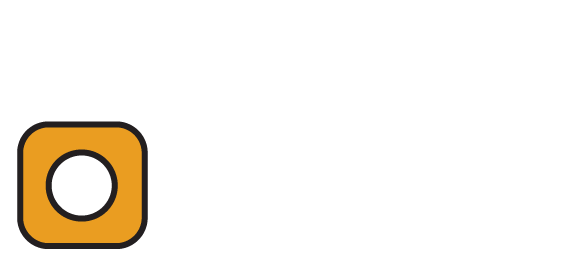 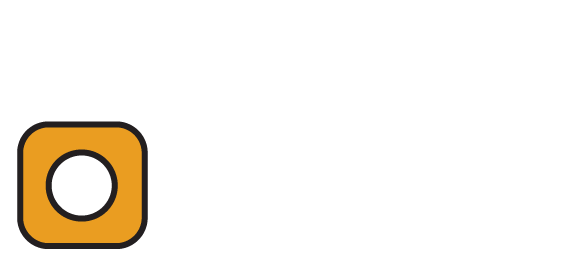 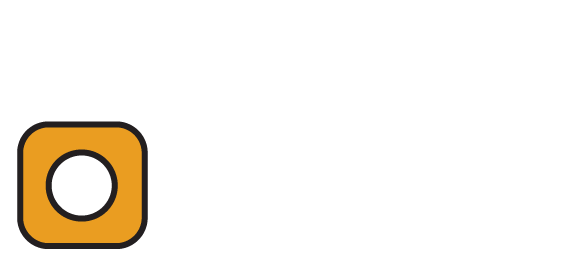 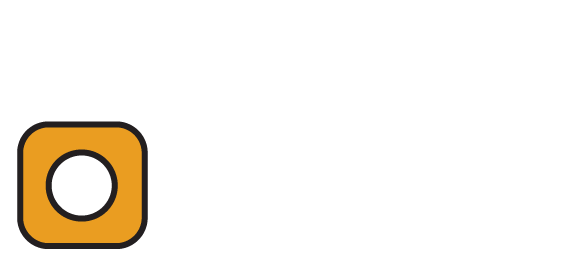 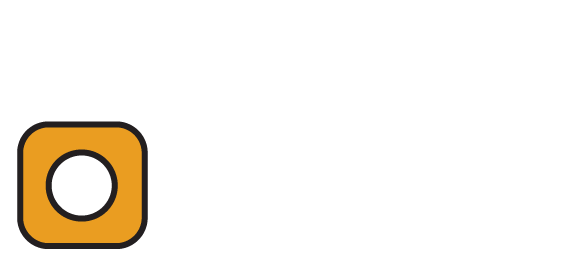 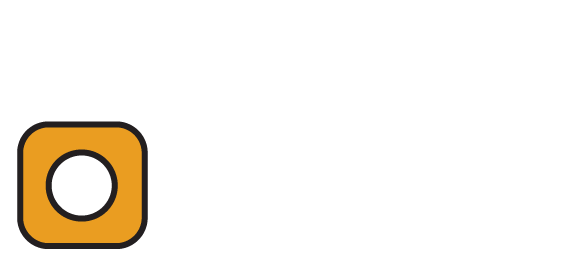 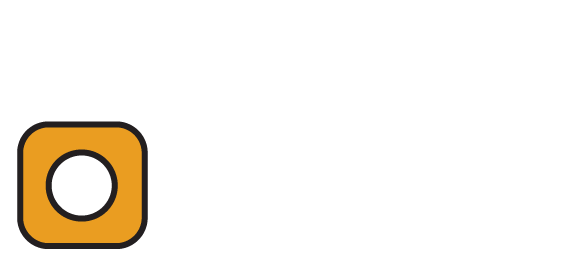 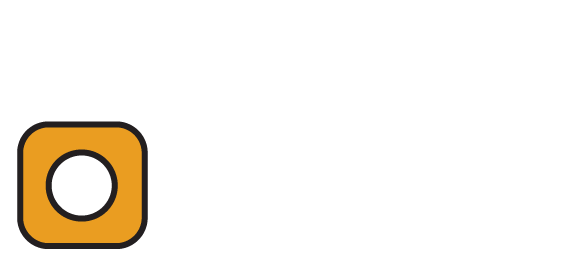 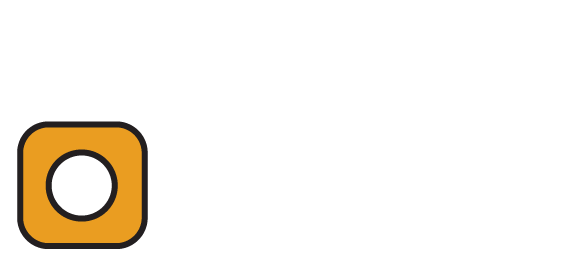 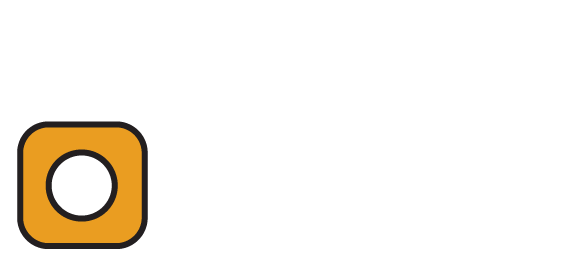 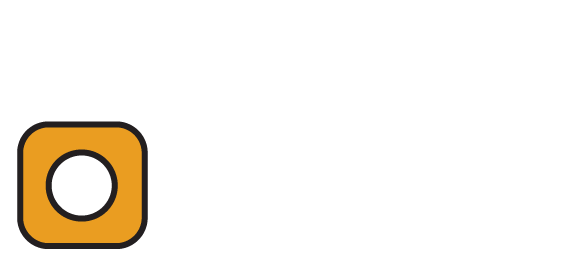 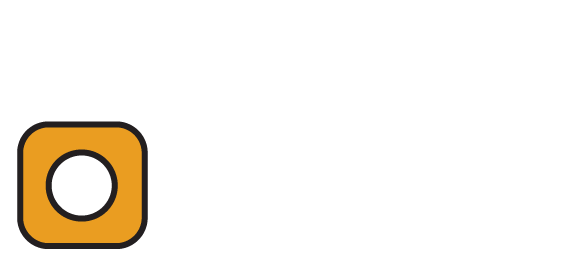 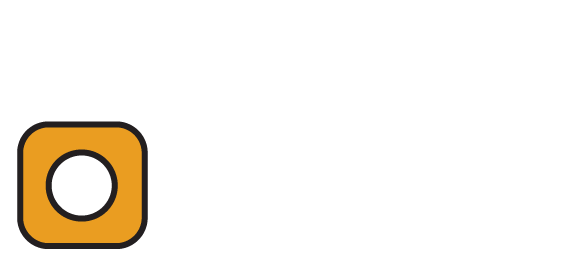 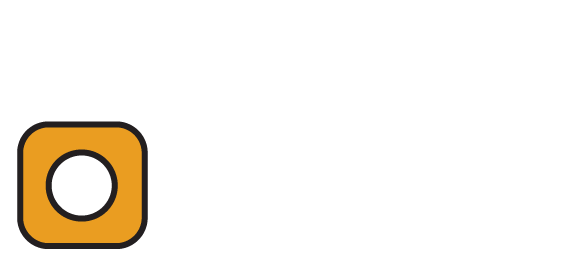 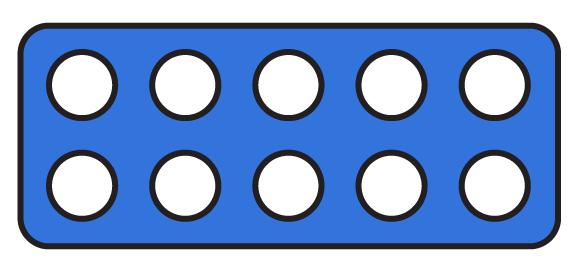 To be able to represent numbers up to 100
Talking Time:
Which representation does not show the number 21?
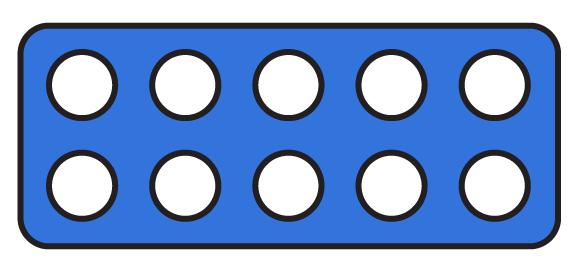 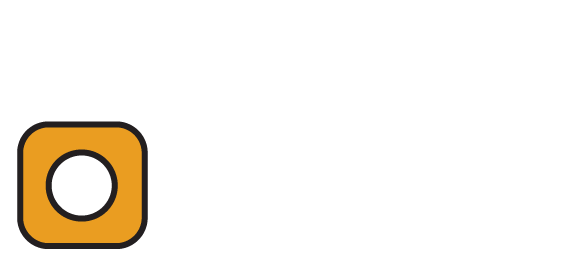 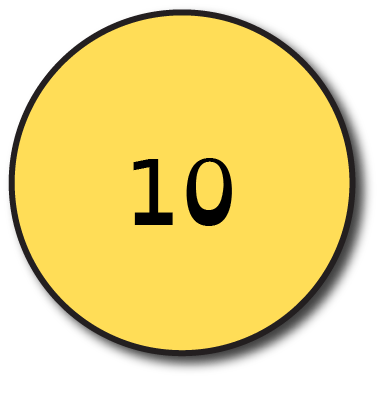 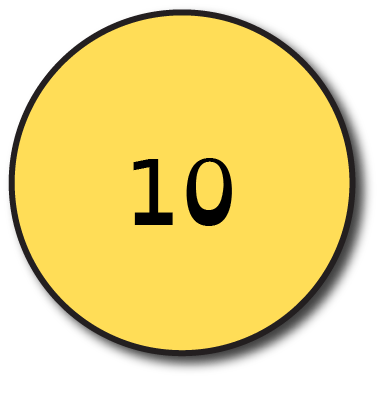 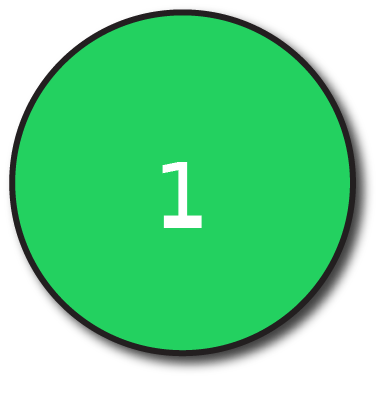 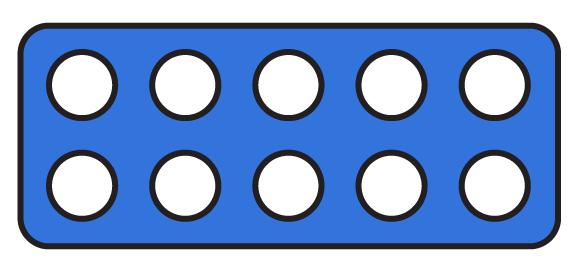 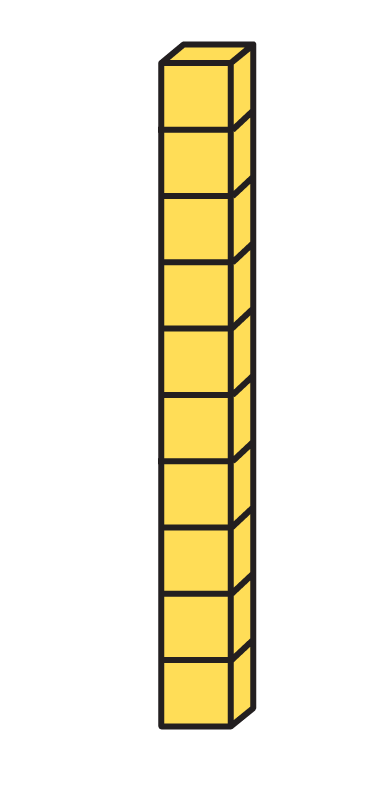 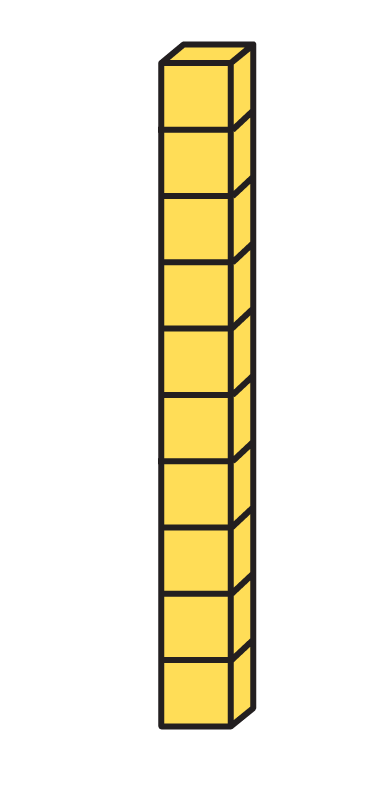 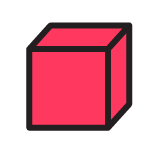 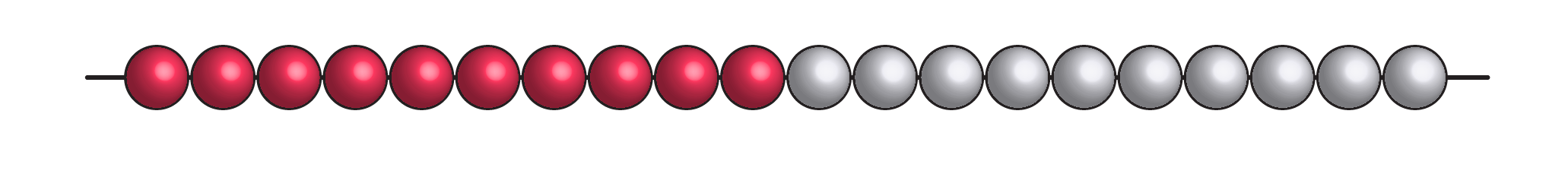 To be able to represent numbers up to 100
Talking Time:
The beads do not show 21 - they show only 20.
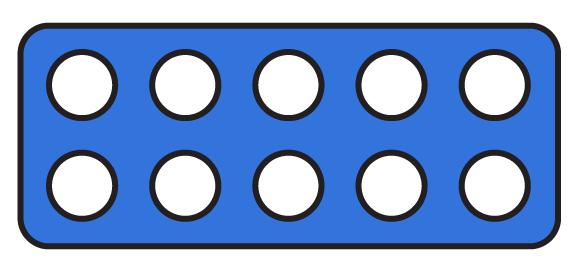 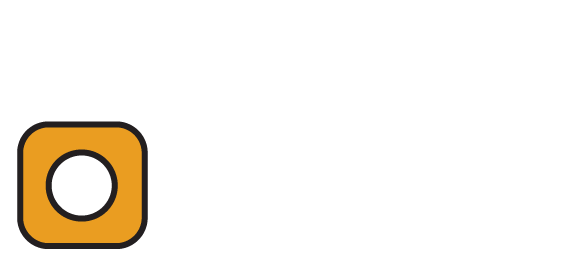 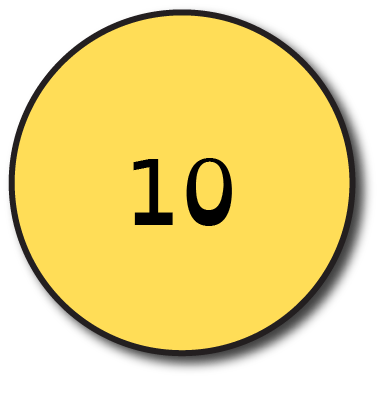 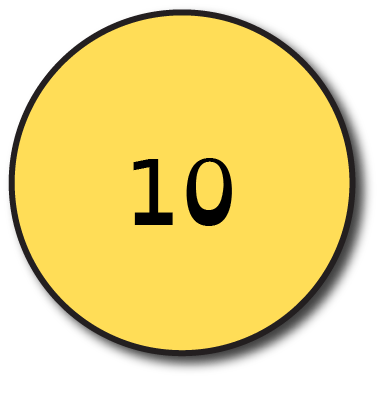 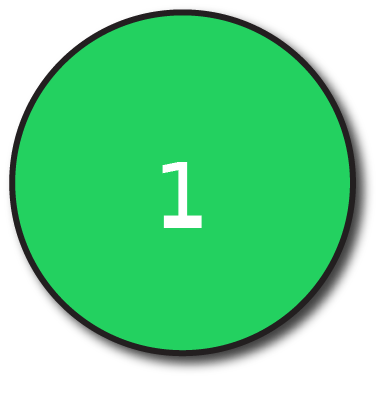 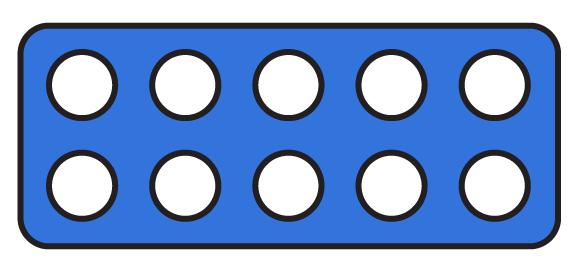 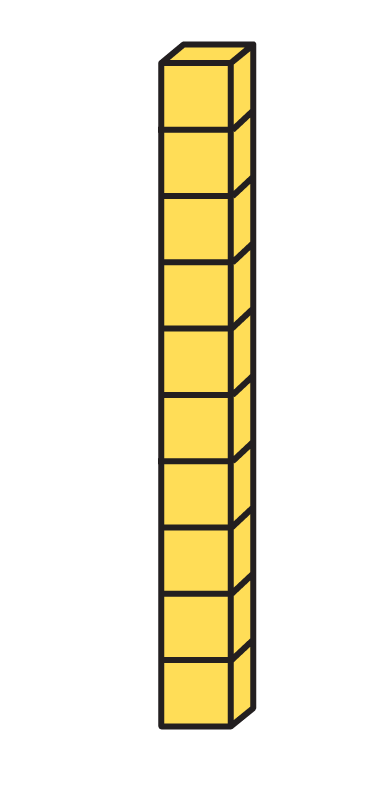 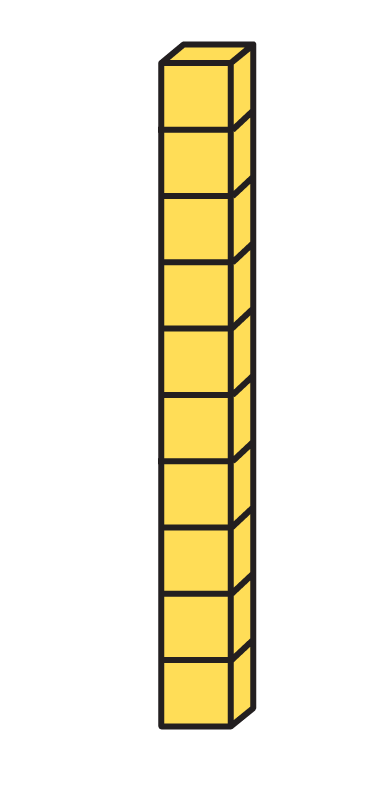 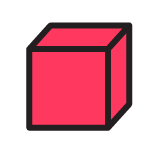 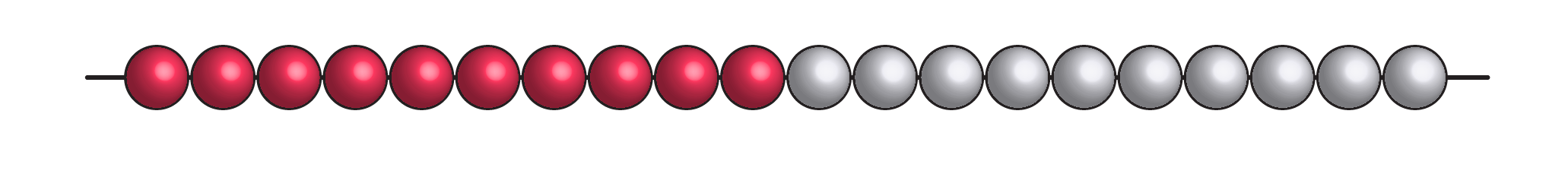 To be able to represent numbers up to 100
Talking Time:
Which representation does not show the number 43?
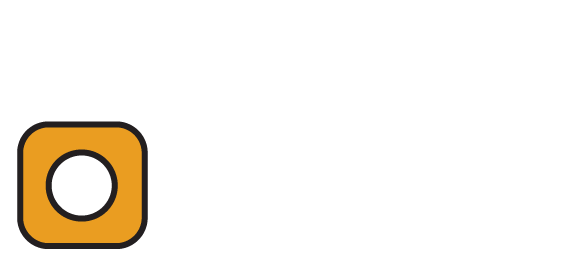 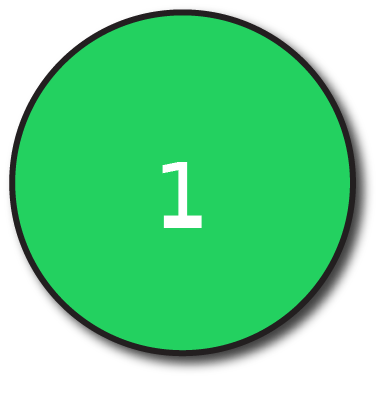 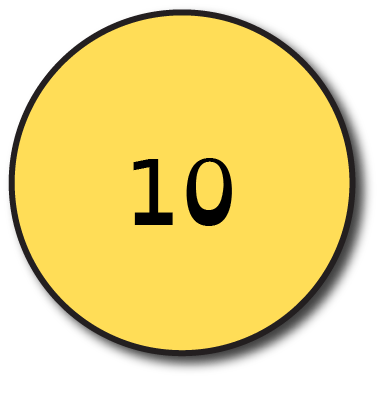 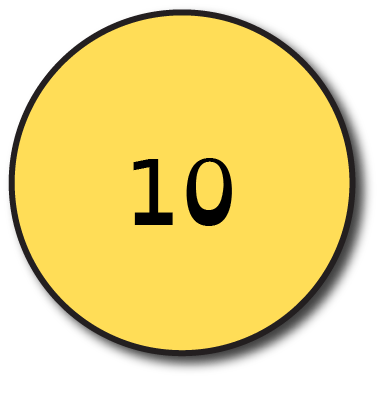 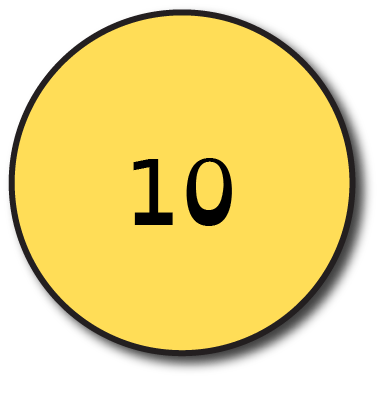 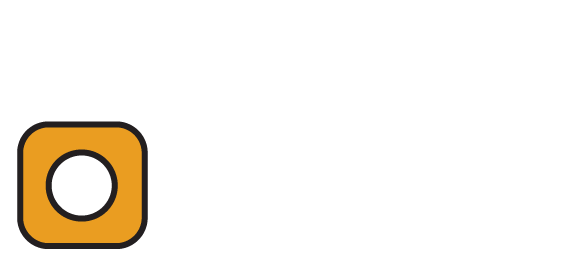 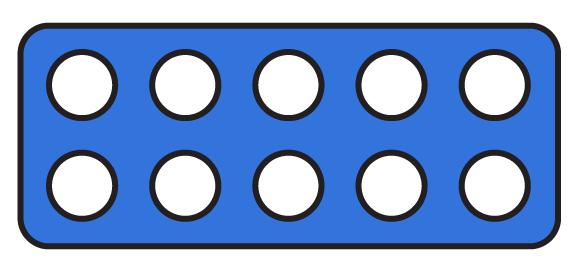 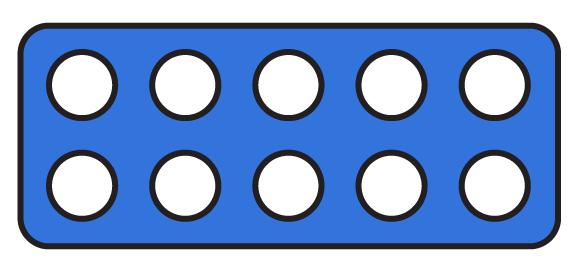 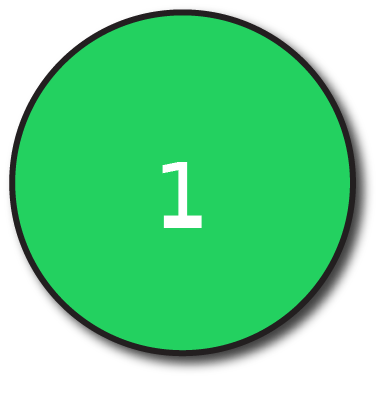 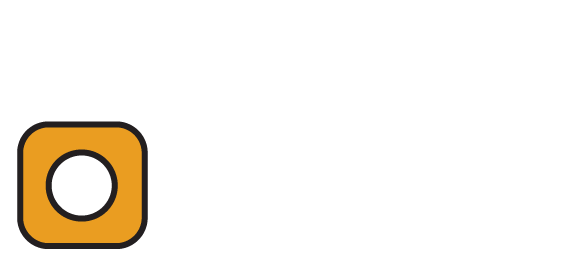 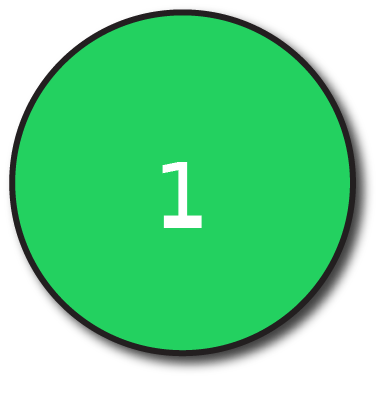 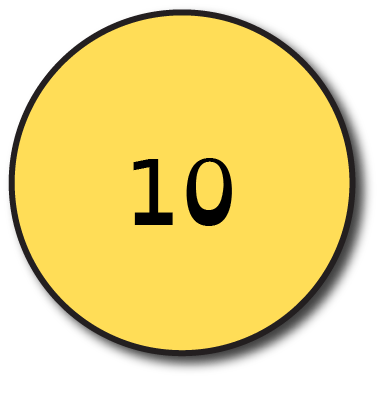 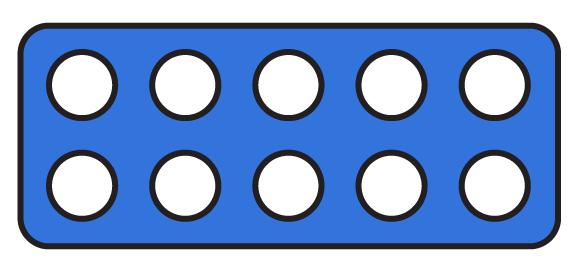 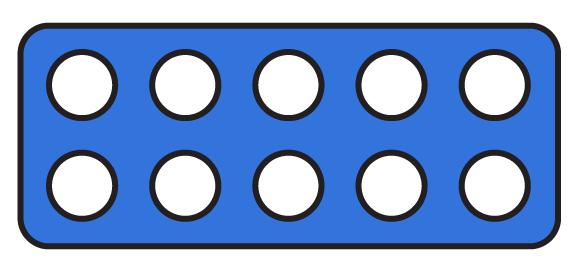 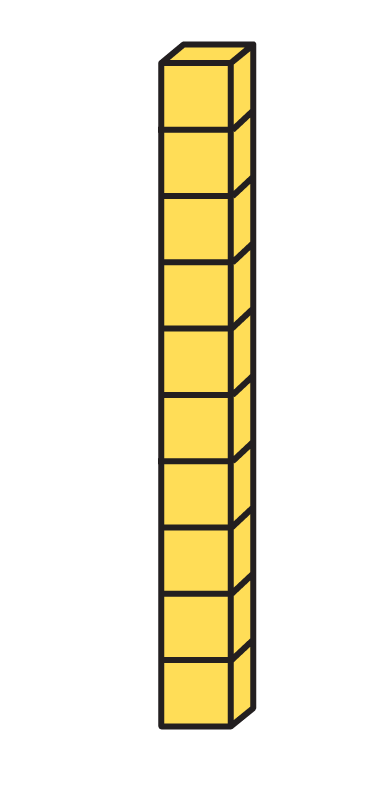 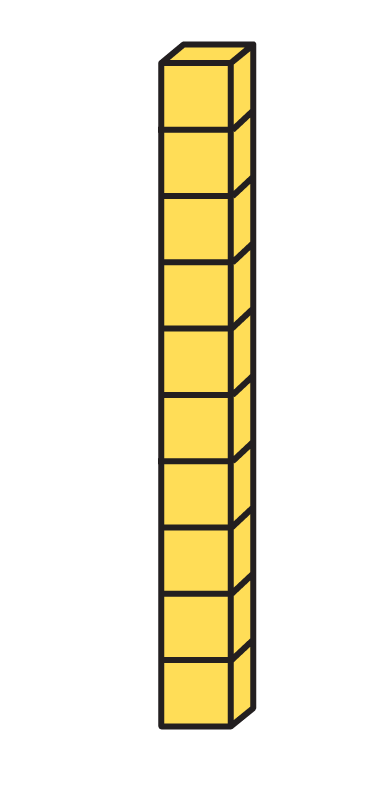 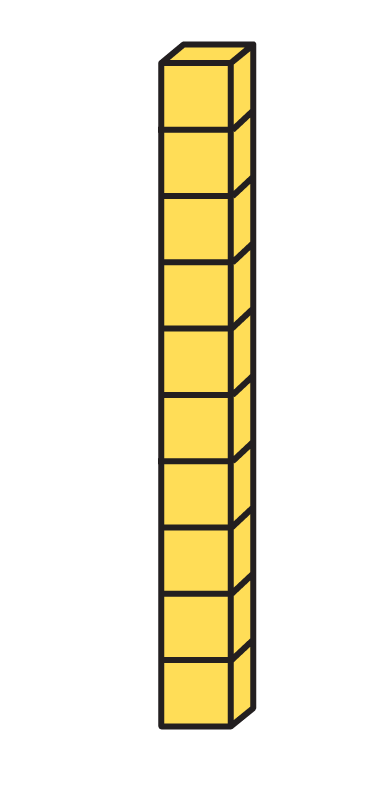 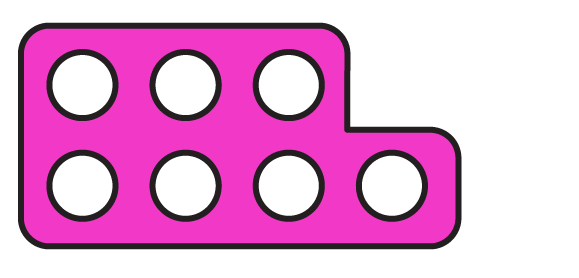 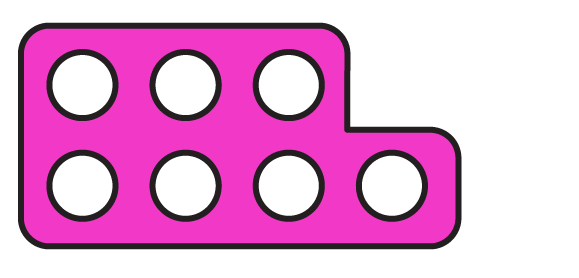 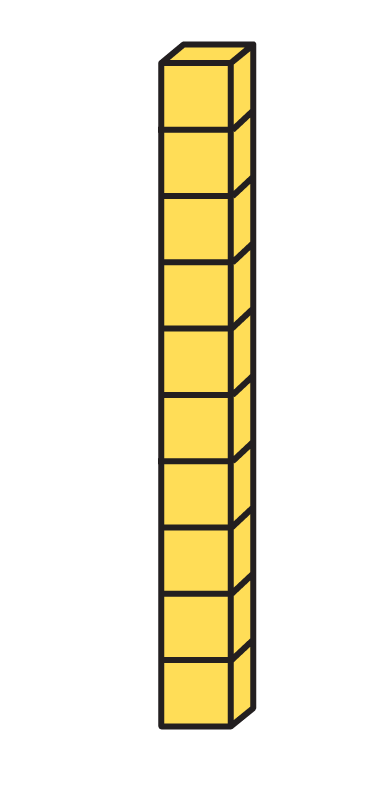 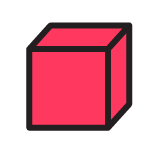 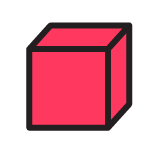 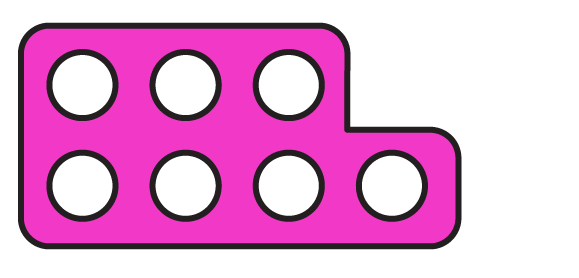 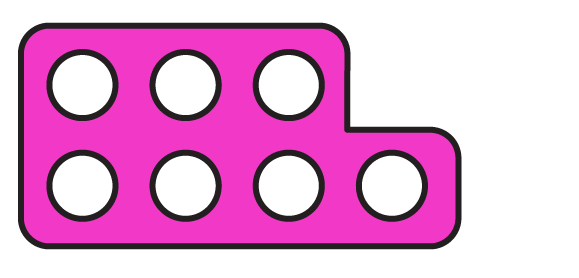 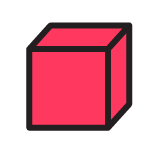 To be able to represent numbers up to 100
Talking Time:
The pink number tiles show 28 - the rest show 43.
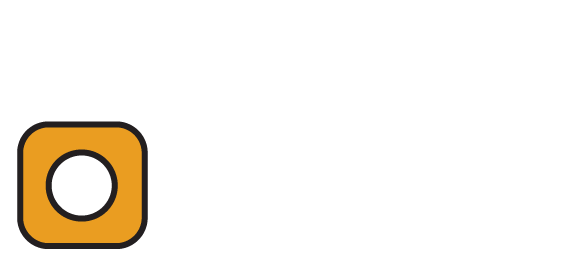 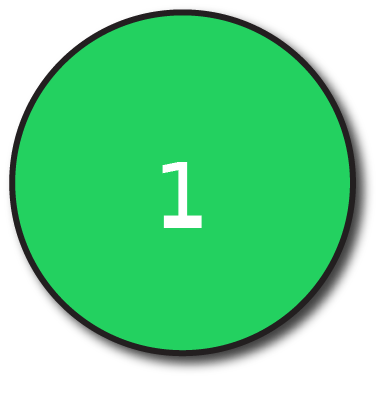 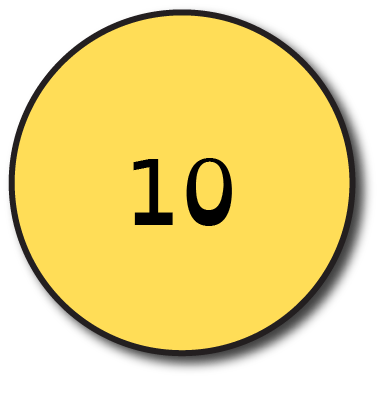 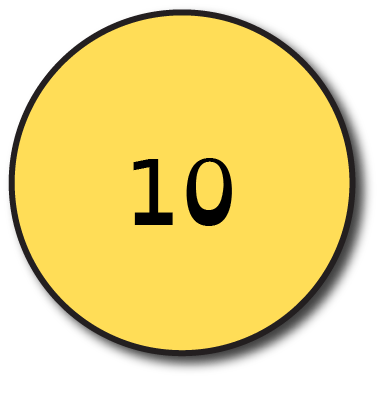 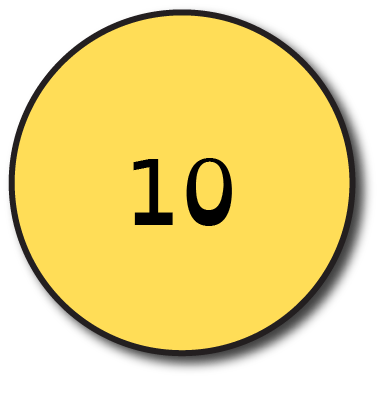 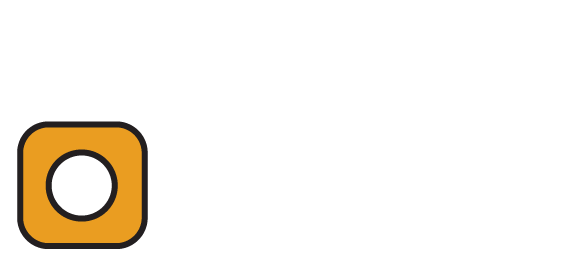 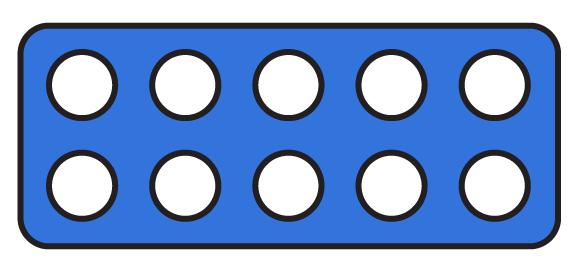 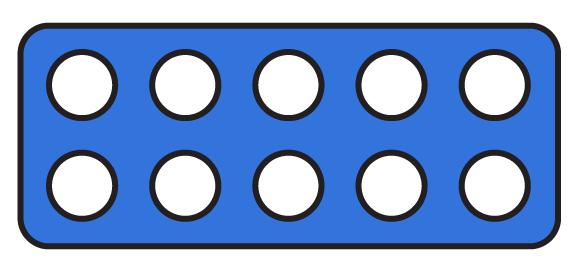 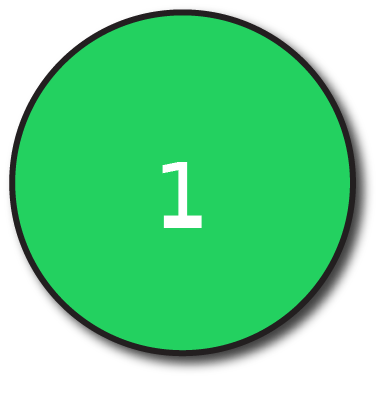 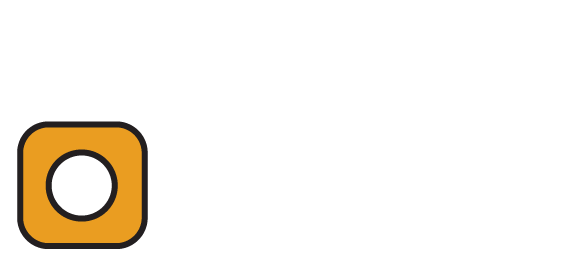 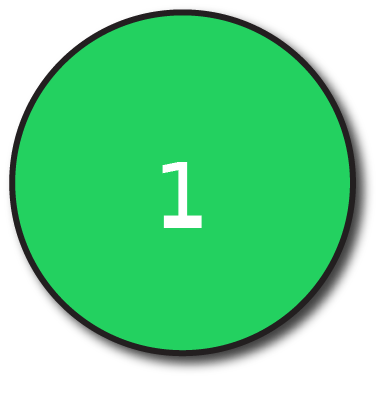 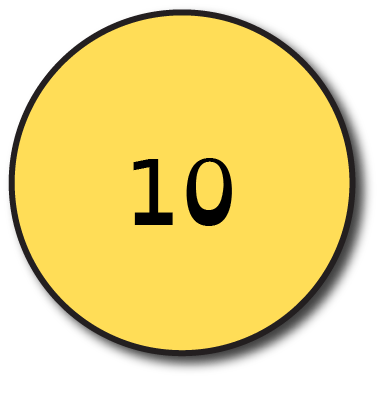 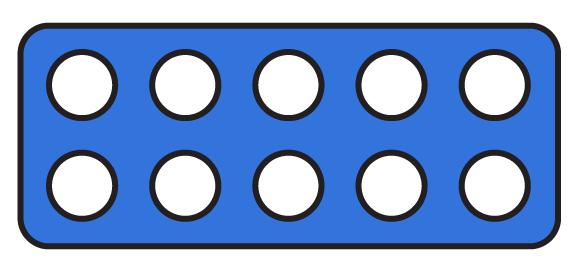 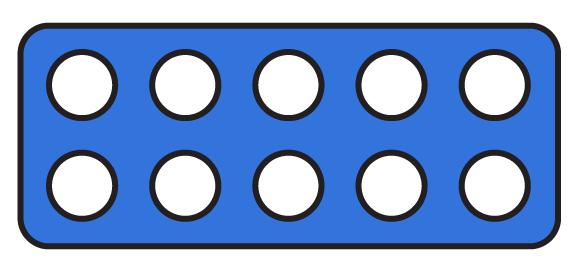 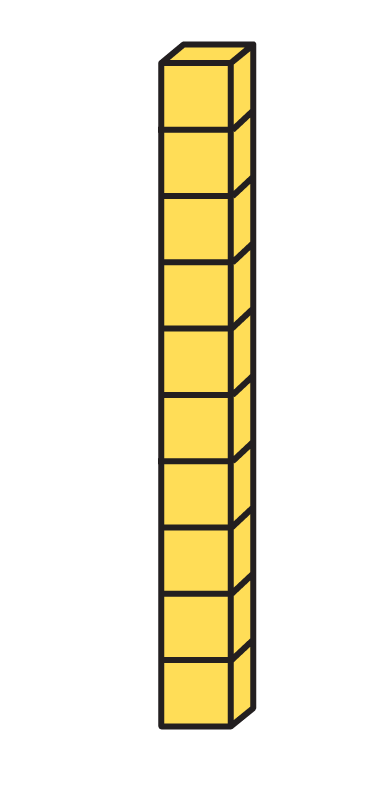 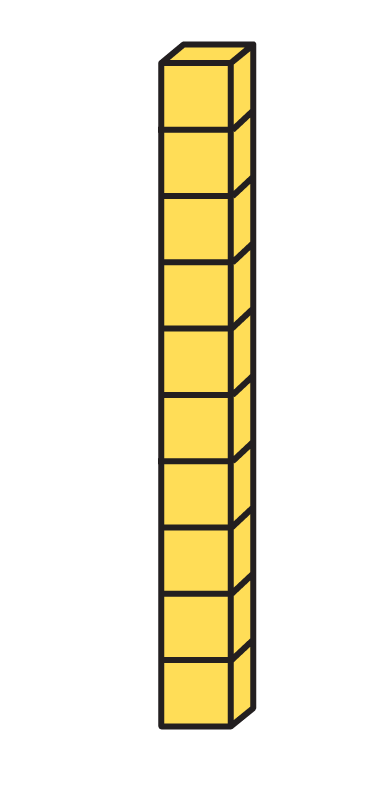 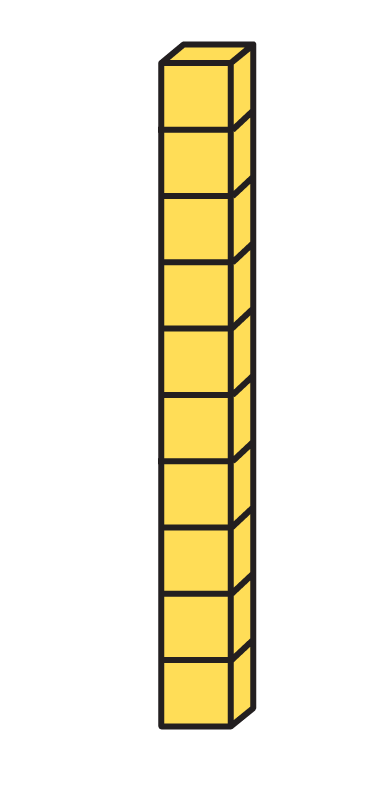 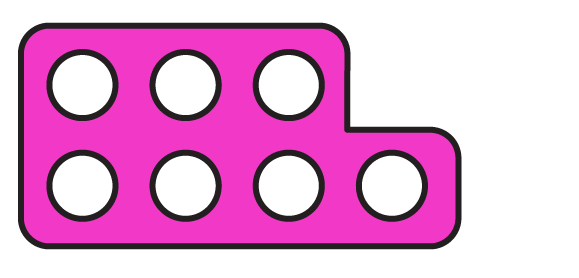 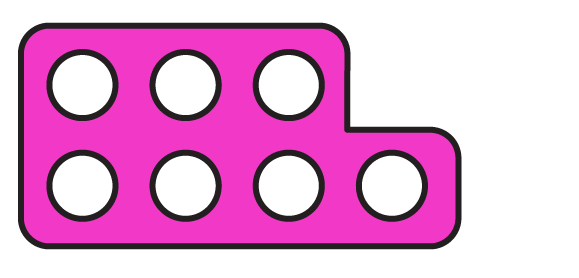 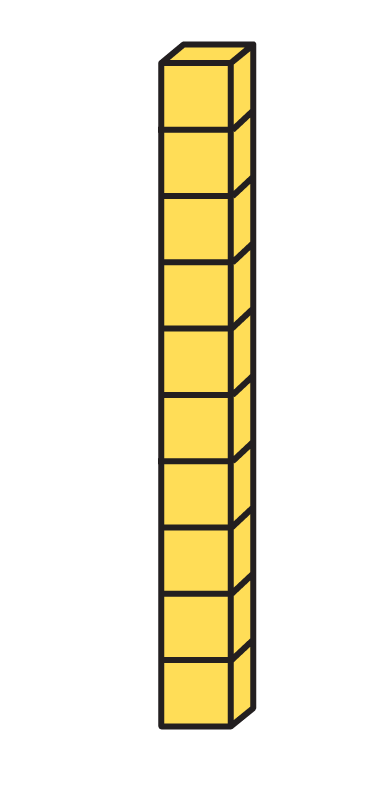 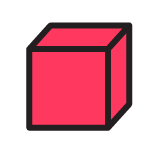 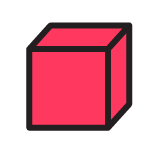 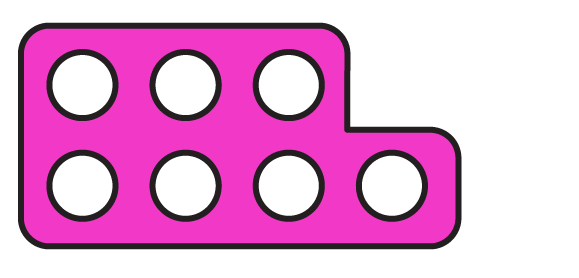 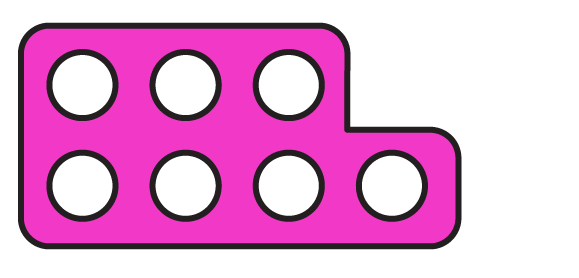 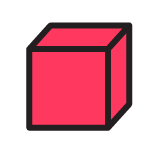 To be able to represent numbers up to 100
Talking Time:
Which representation does not show the number 25?
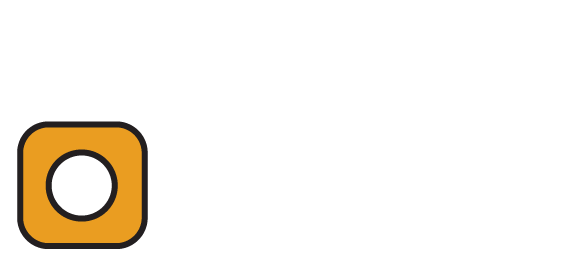 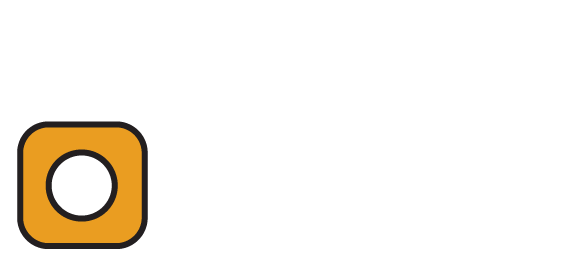 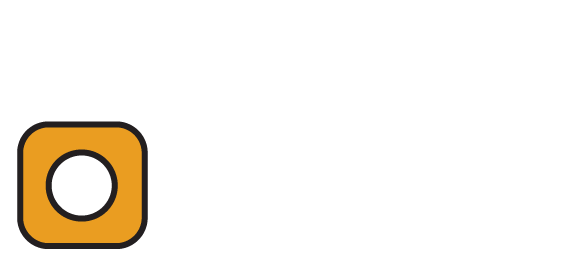 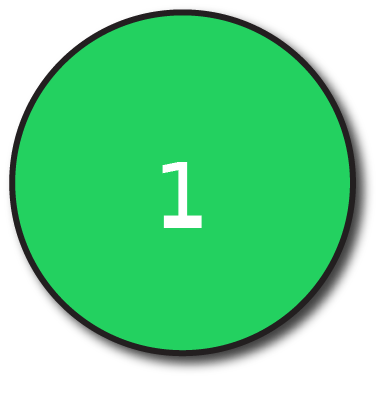 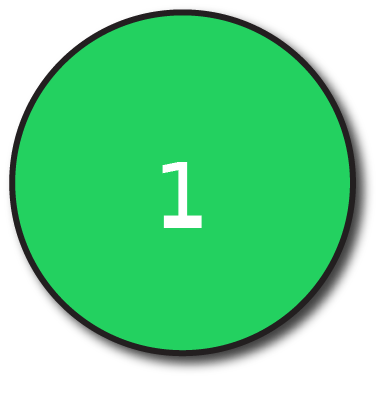 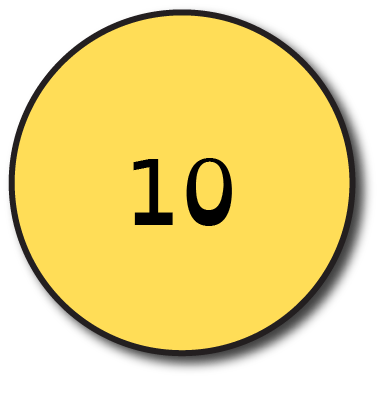 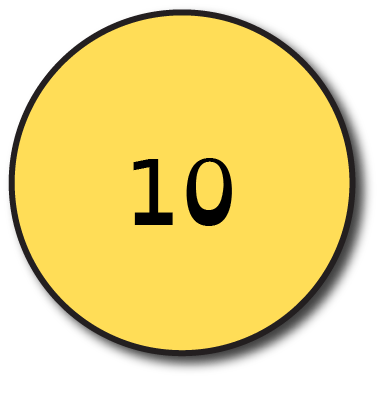 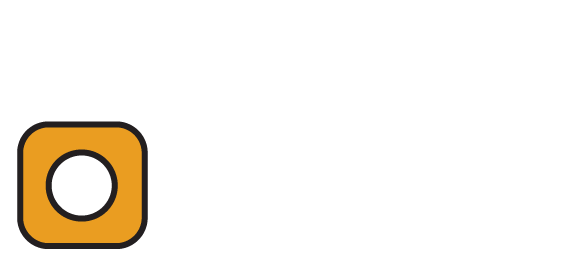 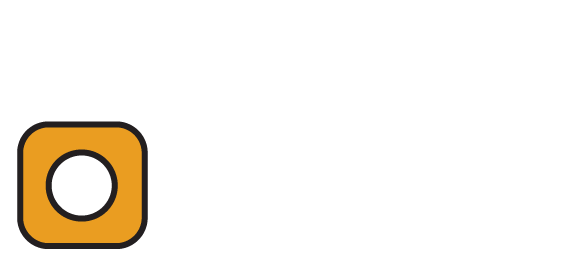 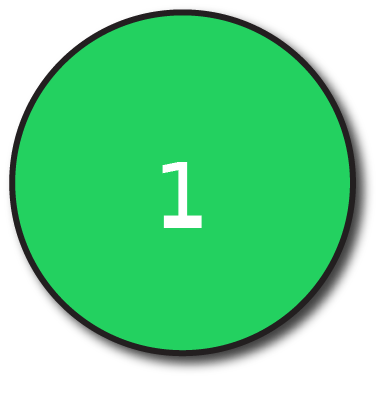 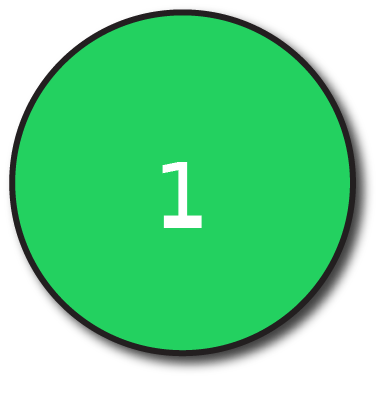 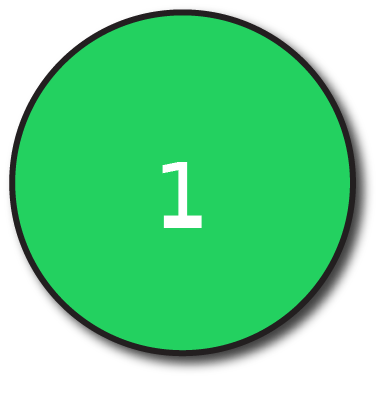 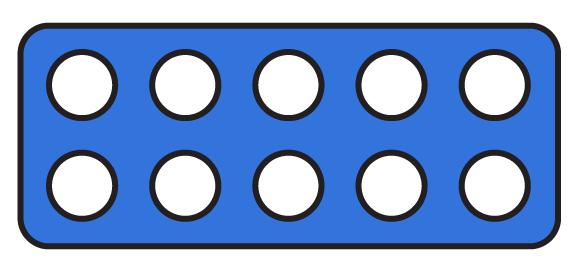 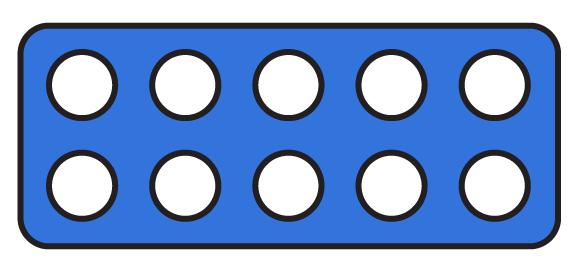 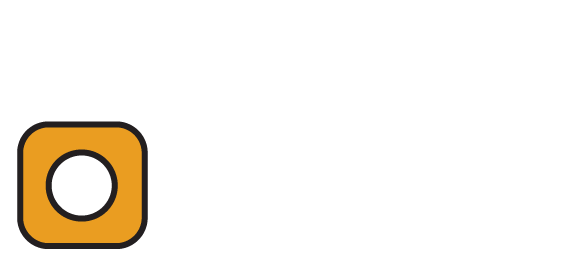 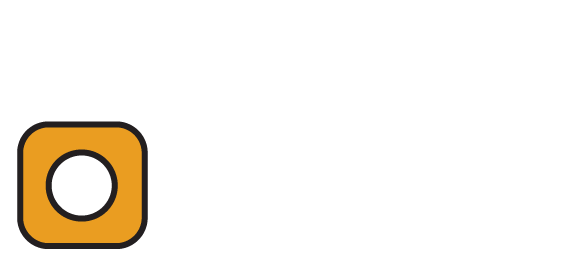 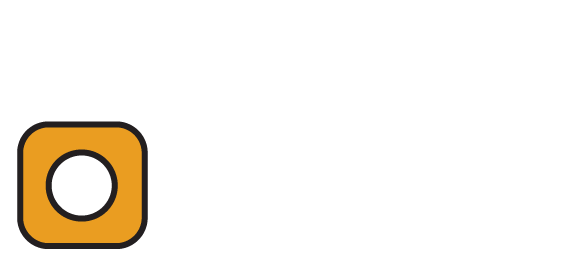 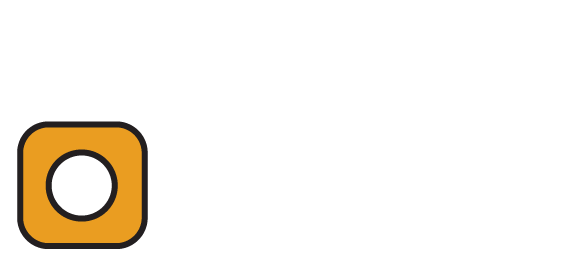 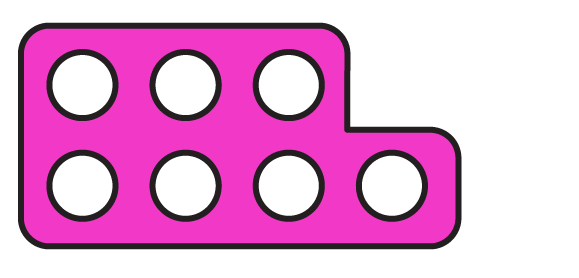 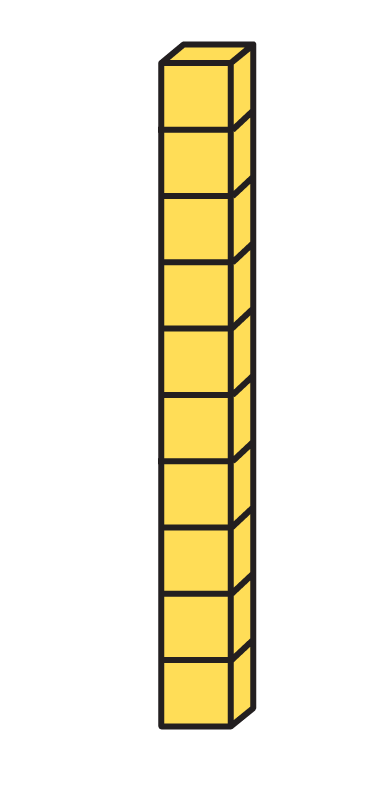 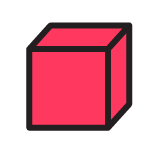 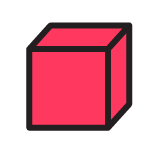 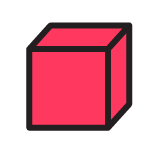 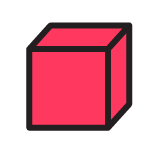 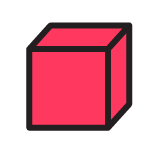 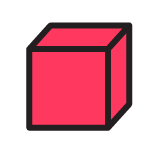 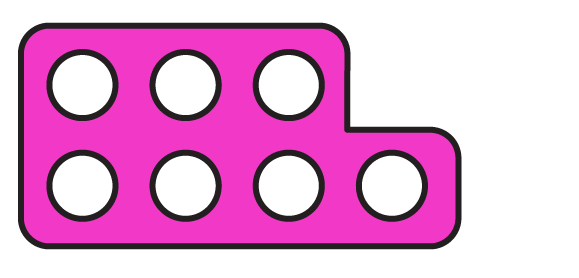 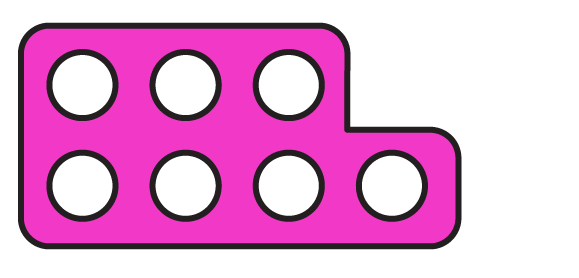 To be able to represent numbers up to 100
Talking Time:
The base 10 show 16 - the rest show 25.
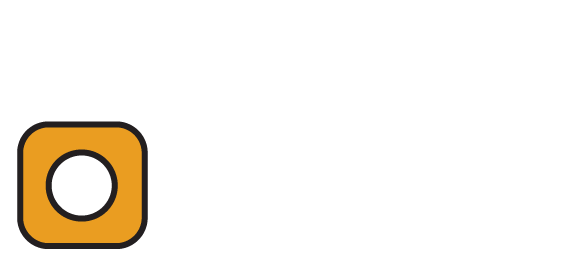 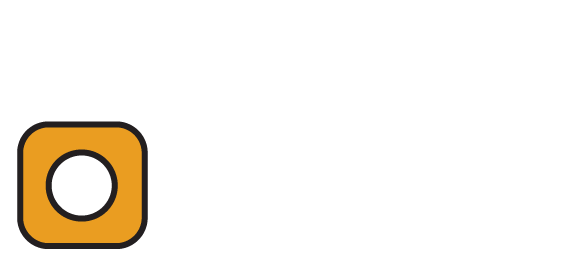 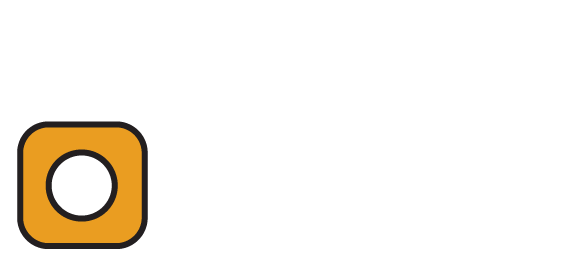 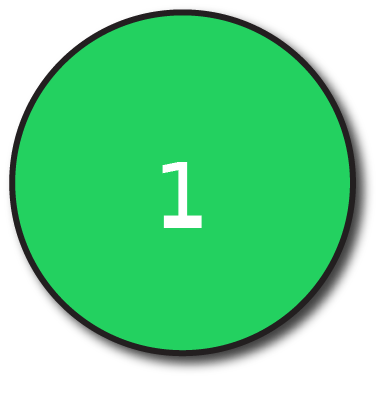 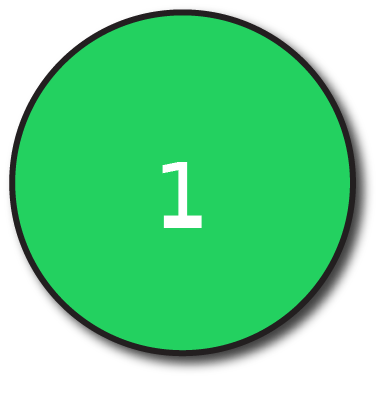 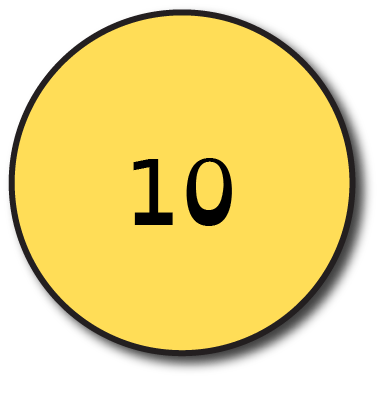 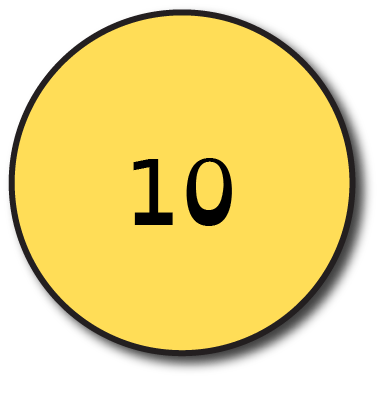 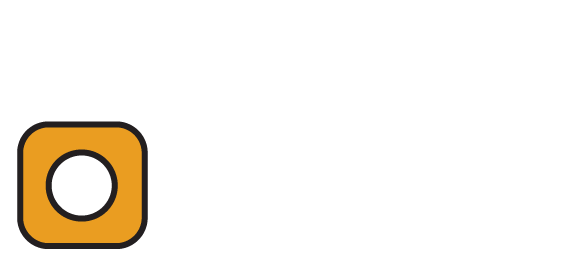 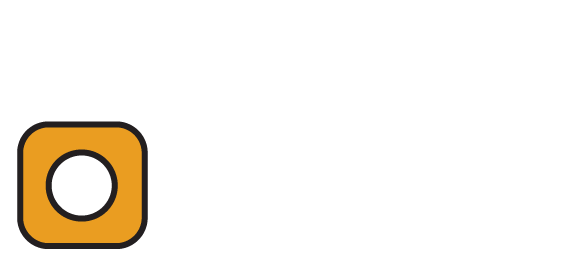 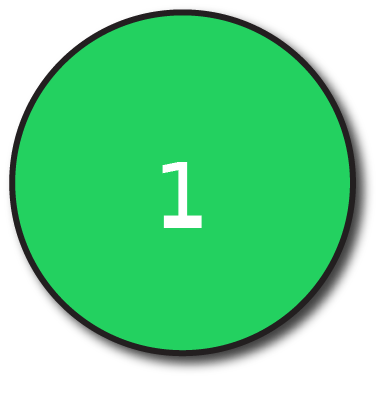 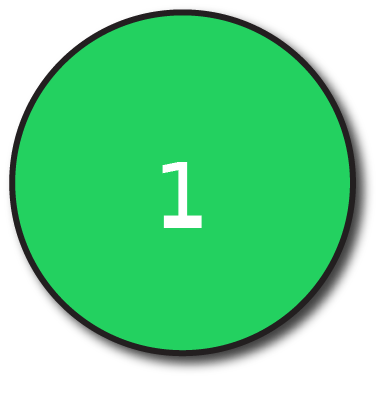 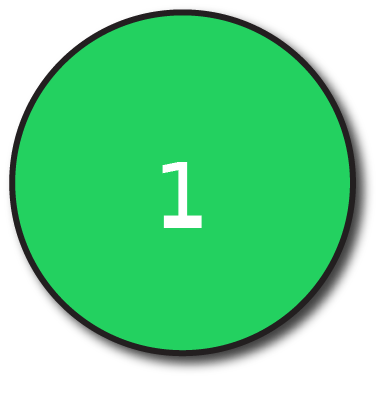 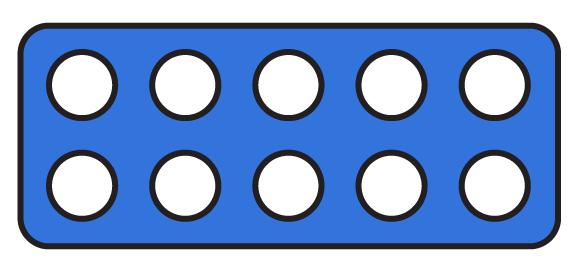 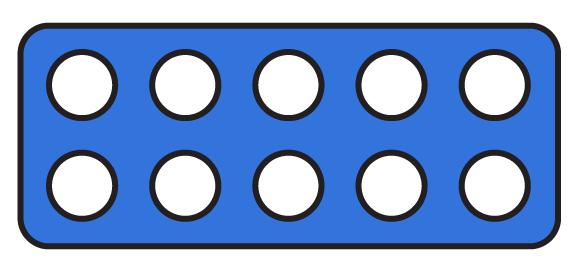 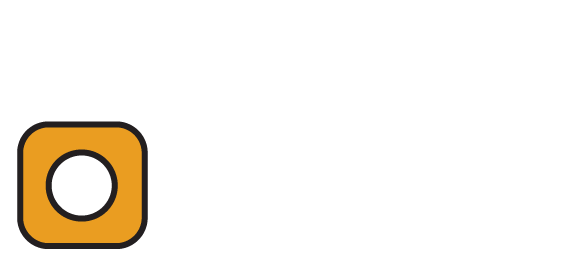 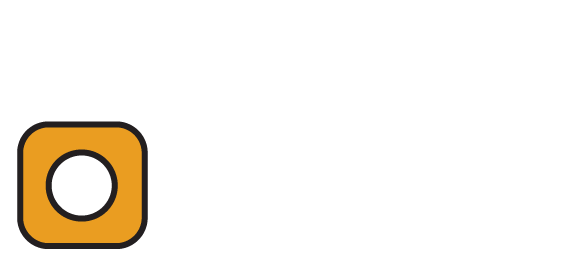 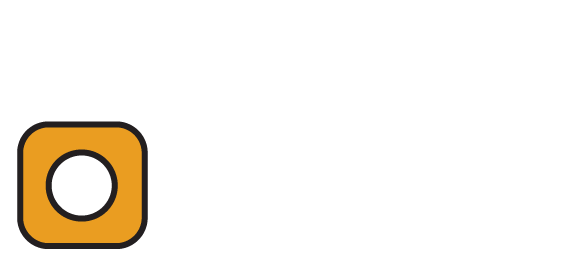 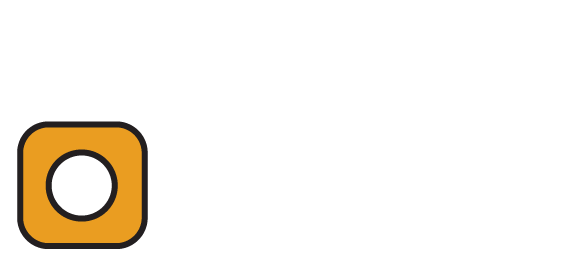 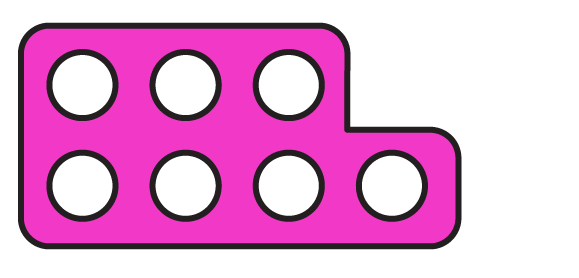 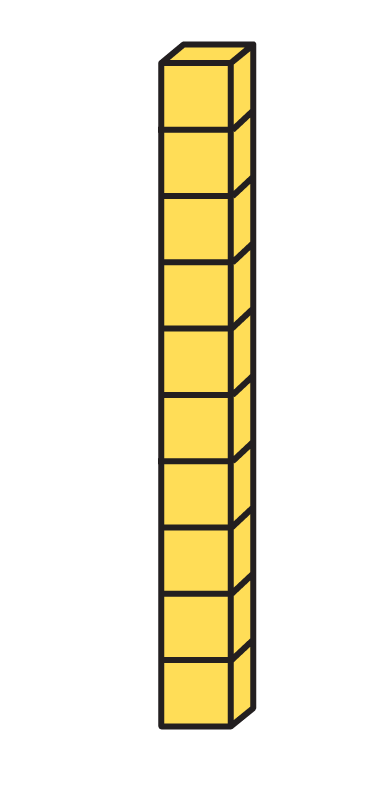 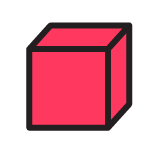 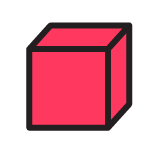 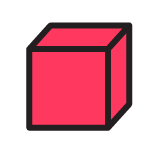 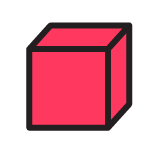 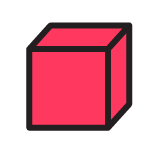 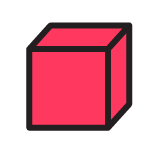 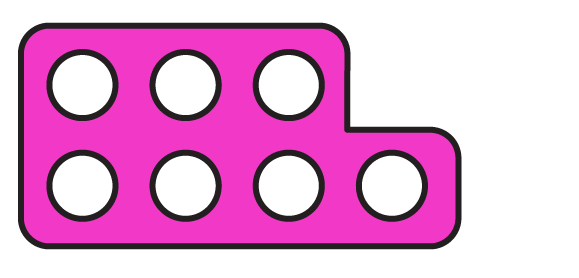 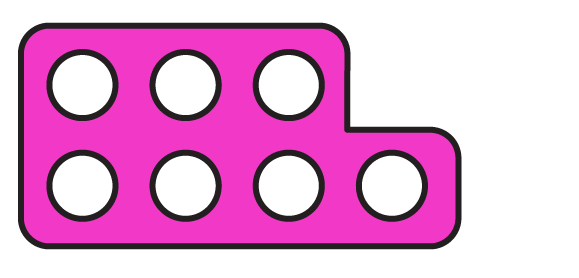 To be able to represent numbers up to 100
Activity 3:
Which representation does not show 34?
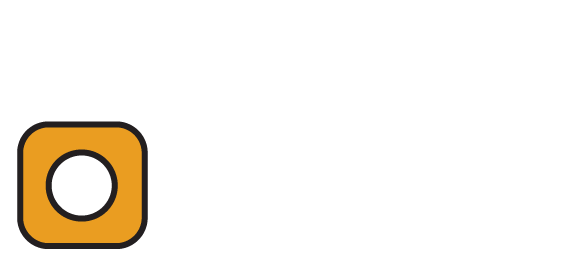 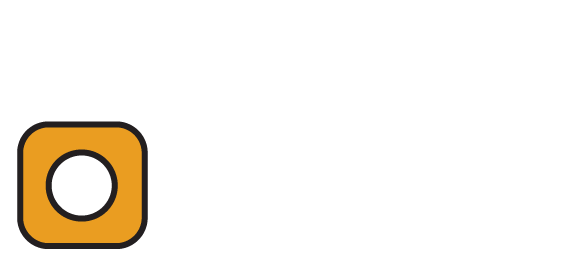 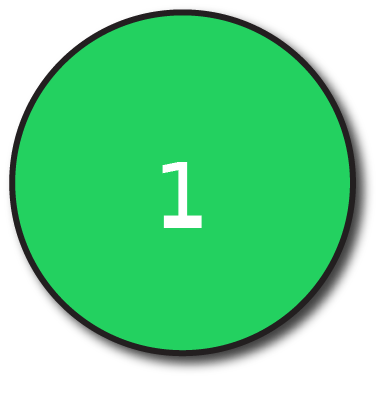 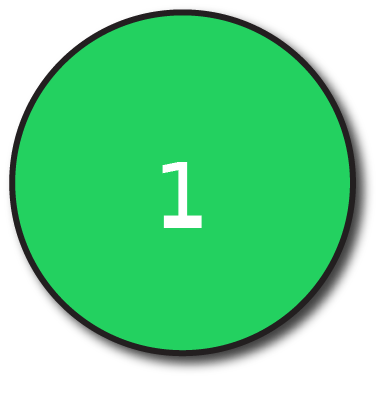 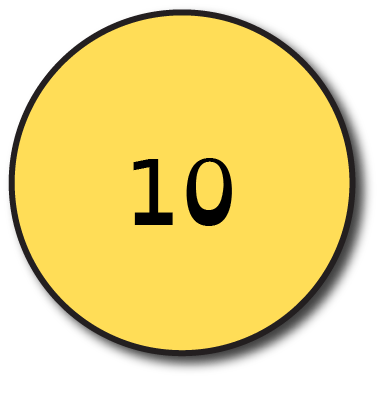 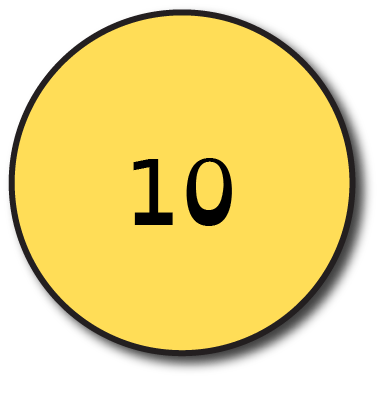 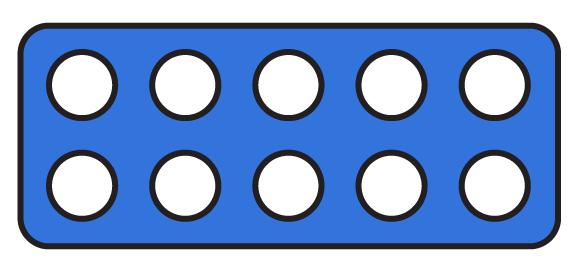 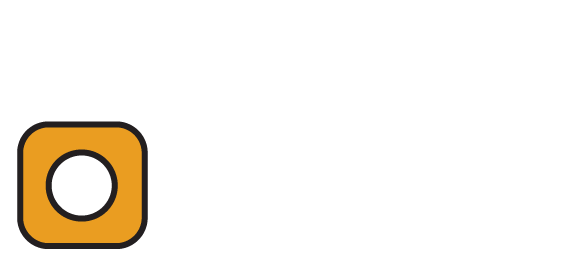 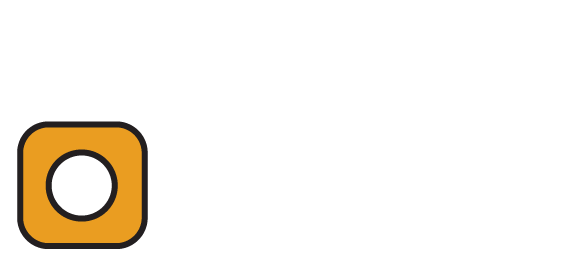 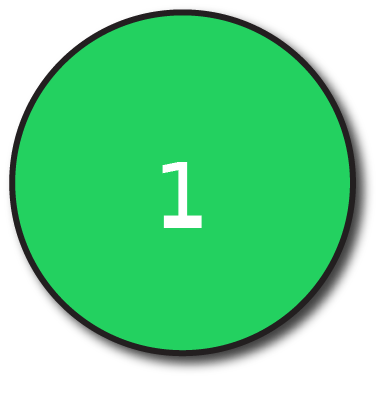 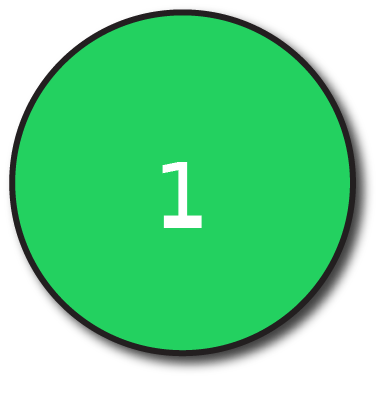 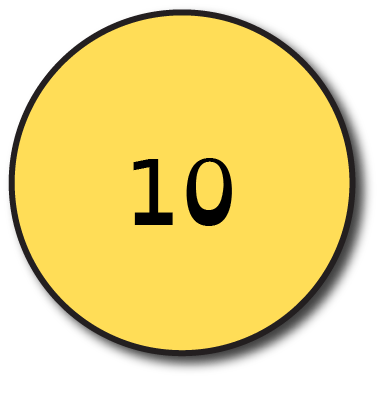 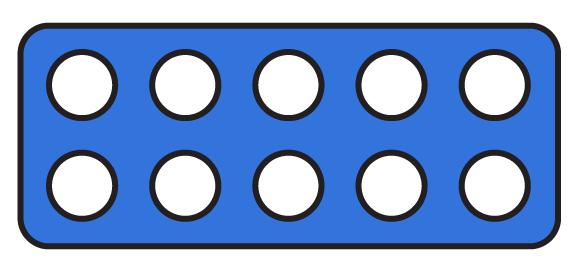 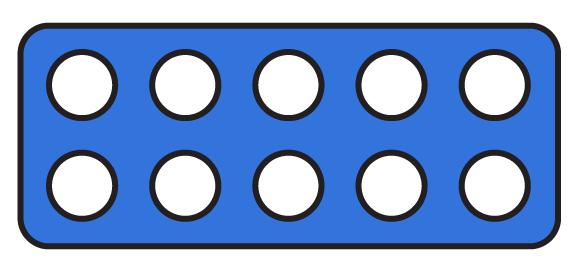 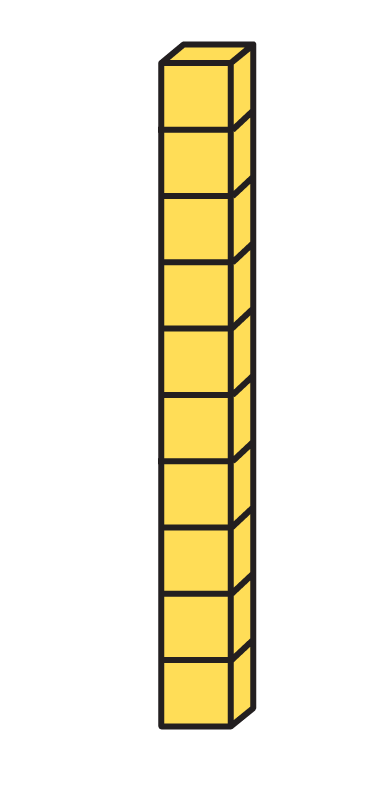 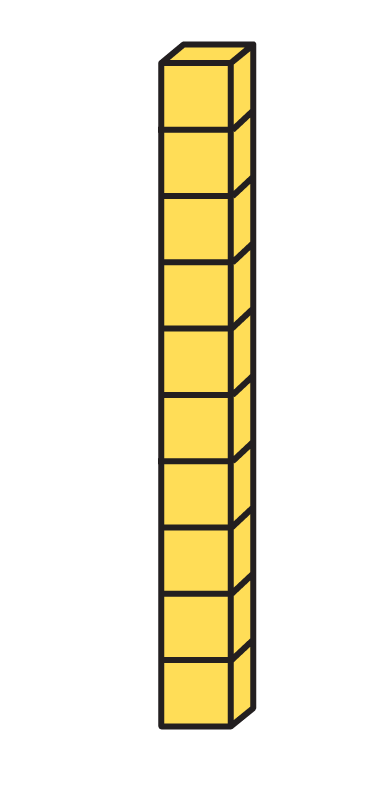 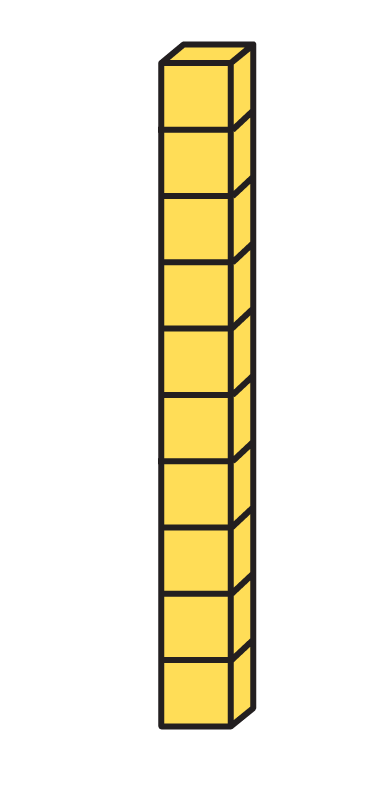 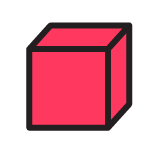 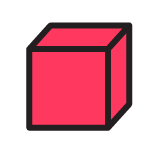 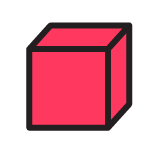 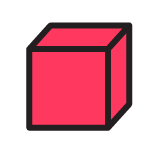 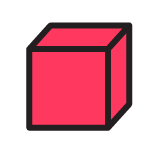 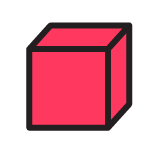 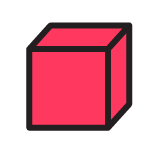 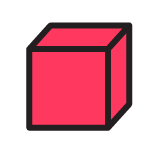 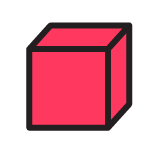 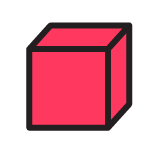 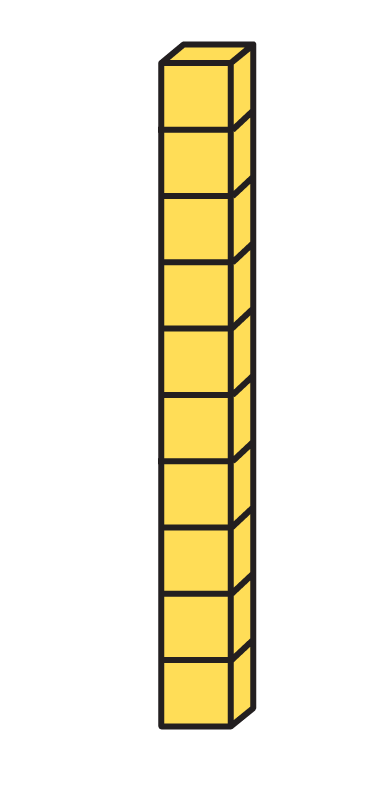 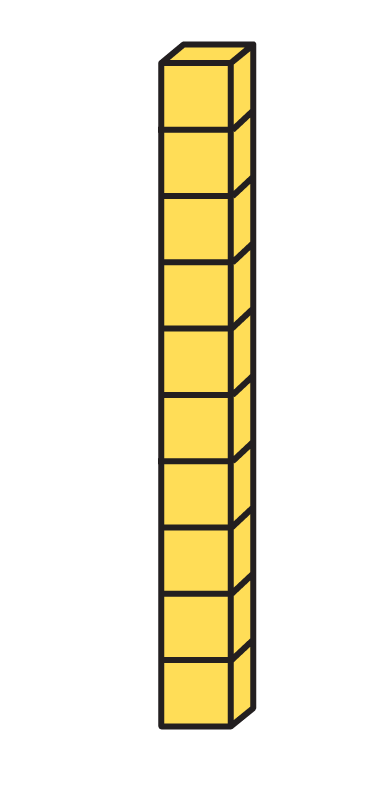 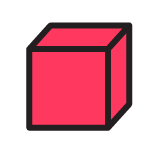 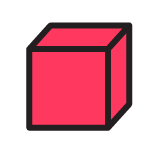 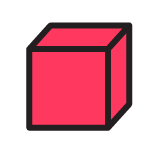 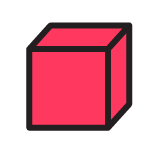 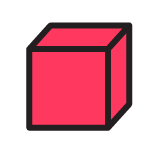 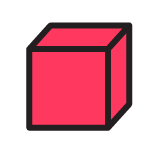 To be able to represent numbers up to 100
Activity 3:
The first group of base 10 show 32 - the rest show 34.
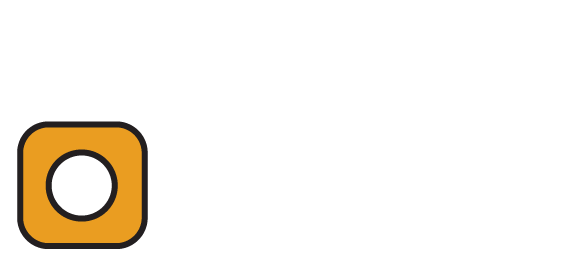 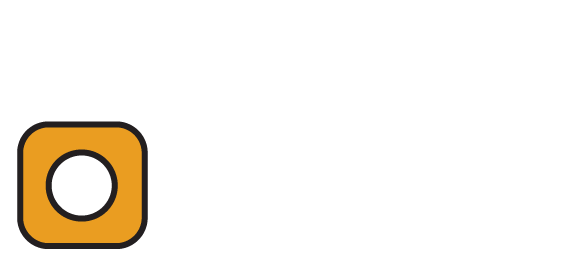 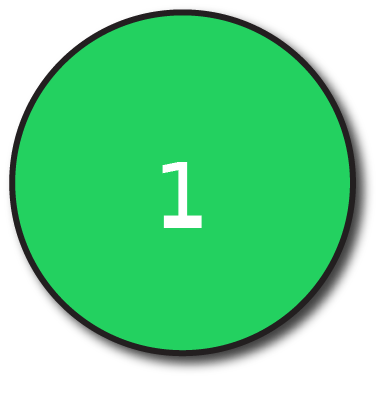 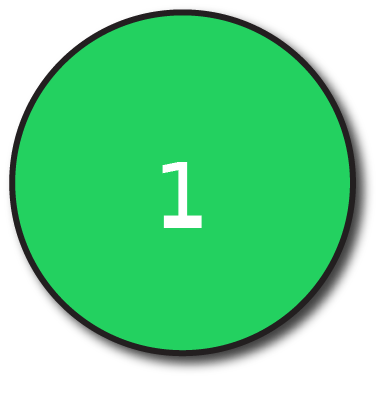 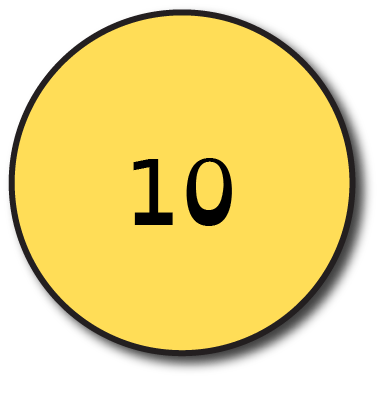 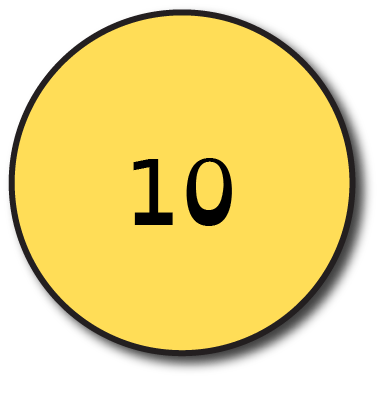 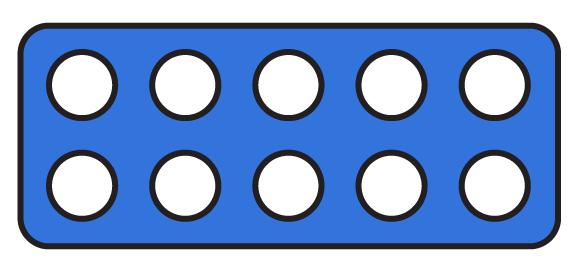 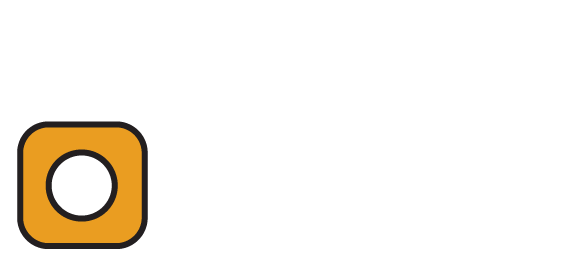 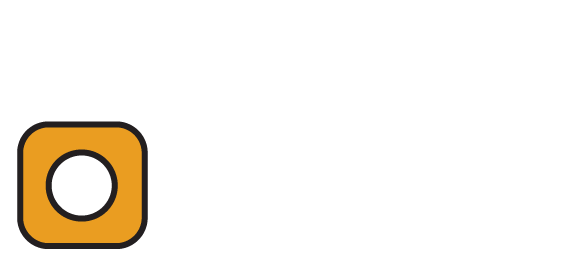 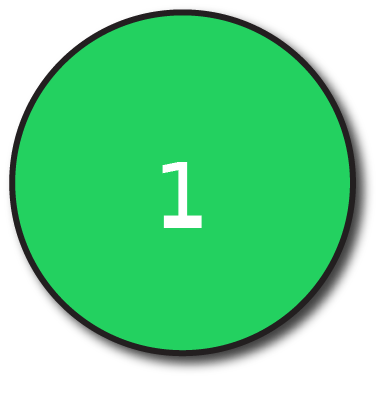 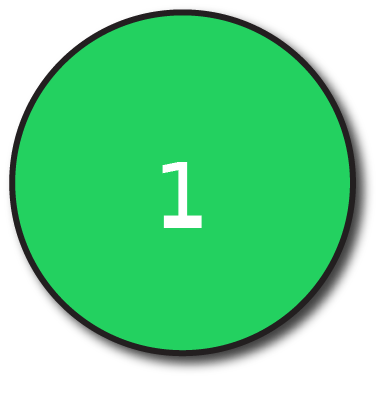 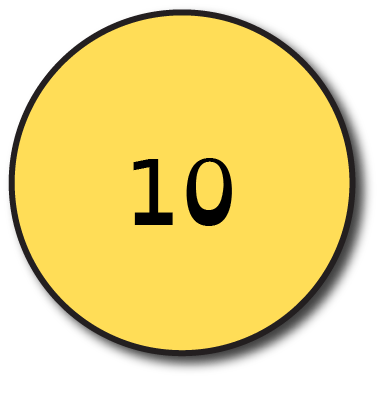 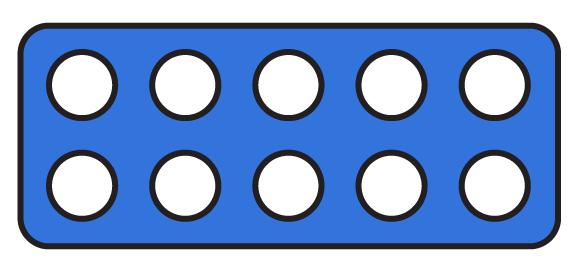 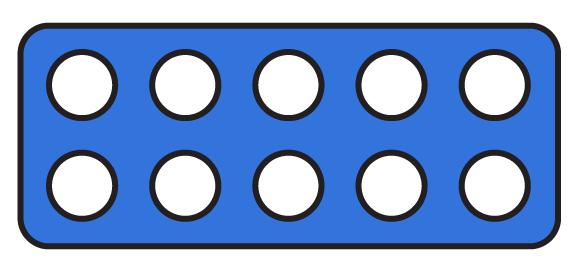 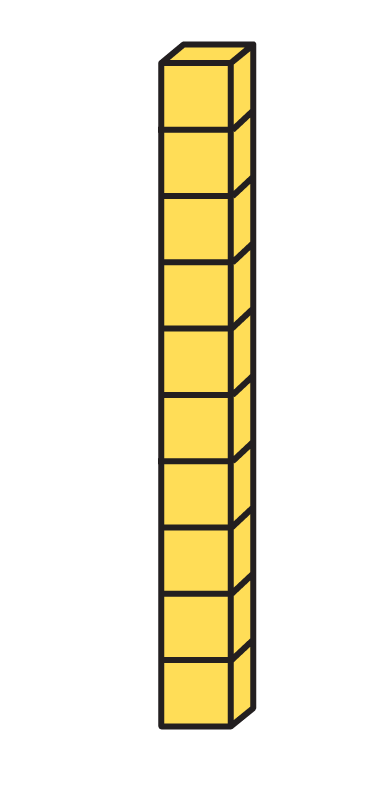 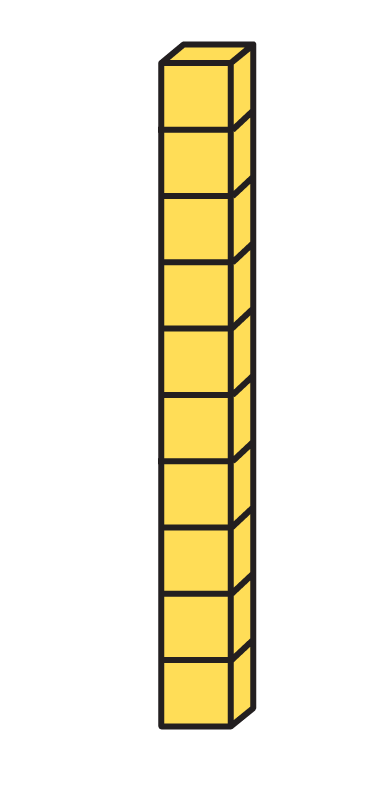 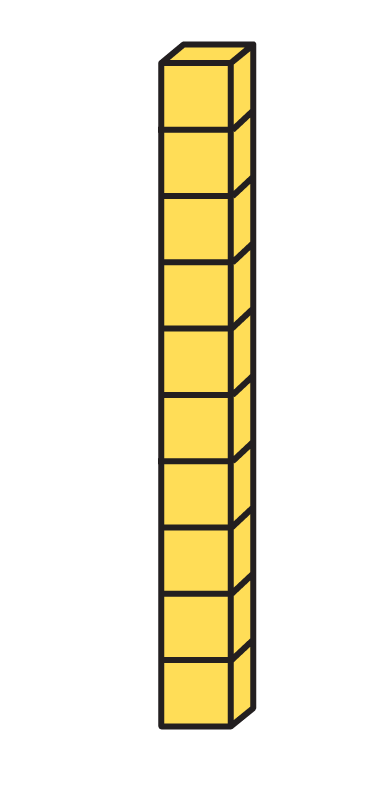 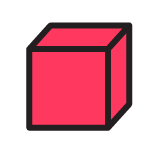 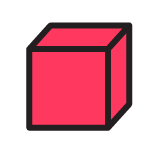 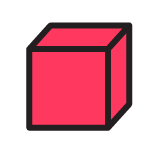 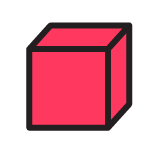 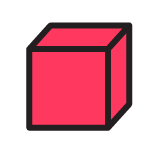 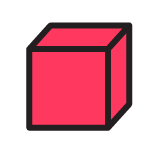 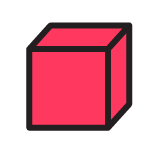 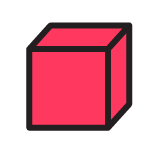 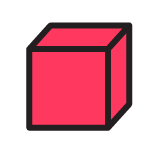 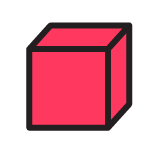 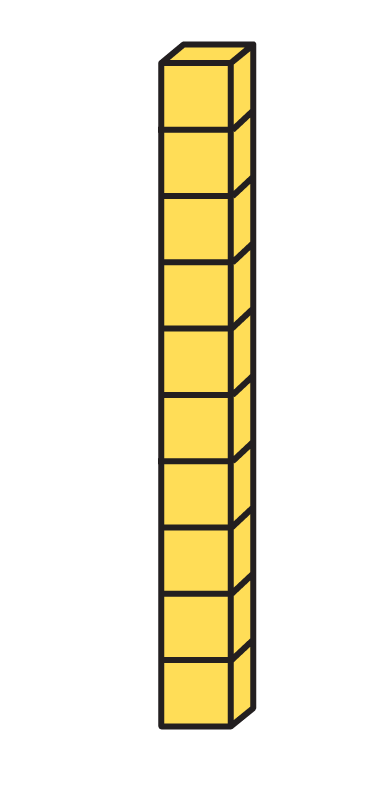 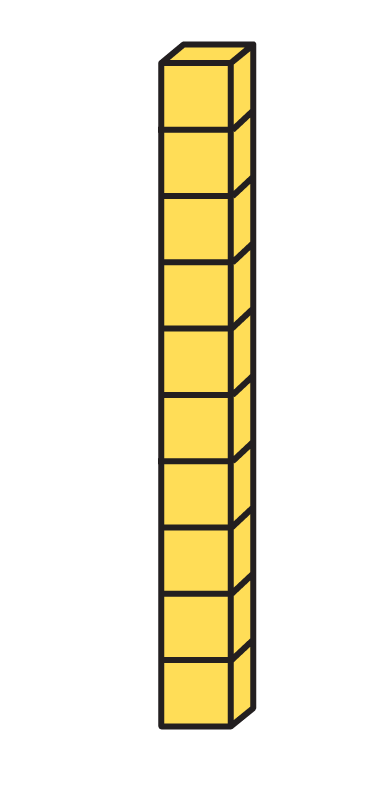 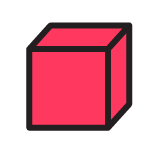 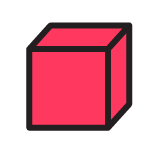 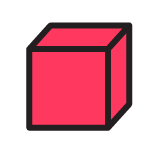 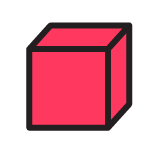 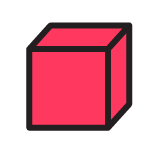 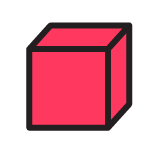 To be able to represent numbers up to 100
Talking Time:

Astrobee is thinking of a 2-digit number.
There are 2 more tens than ones. 
There are an odd number of ones. 
What number could Astrobee be thinking of? Find as many numbers as you can.
To be able to represent numbers up to 100
Talking Time:

Astrobee is thinking of a 2-digit number.
There are 2 more tens than ones. 
There are an odd number of ones. 
What number could Astrobee be thinking of? Find as many numbers as you can. 

Numbers which fit Astrobee’s rule are: 31, 53, 75, 97
To be able to represent numbers up to 100
Talking Time:

Astrobee is thinking of a 2-digit number.
There are 3 more tens than ones. 
There are an even number of ones. 
What number could Astrobee be thinking of? Find as many numbers as you can.
To be able to count in hundreds up to 1,000
Talking Time:

Astrobee is thinking of a 2-digit number.
There are 3 more tens than ones. 
There are an even number of ones. 
What number could Astrobee be thinking of? Find as many numbers as you can. 

Numbers which fit Astrobee’s rule are: 30, 52, 74, 96
To be able to represent numbers up to 100
Activity 4:

Astrobee is thinking of a 2-digit number.
There are 4 more tens than ones. 
There are an even number of ones. 
What number could Astrobee be thinking of? Find as many numbers as you can. 

How many different ways can you make your answers?
To be able to represent numbers up to 100
Activity 4:

Astrobee is thinking of a 2-digit number.
There are 4 more tens than ones. 
There are an even number of ones. 
What number could Astrobee be thinking of? Find as many numbers as you can. 

Numbers which fit Astrobee’s rule are: 40, 62, 84, 
Peer/teacher assess different ways of making these numbers.
To be able to represent numbers up to 100
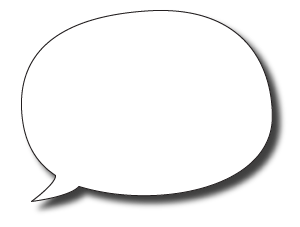 Evaluation: 






Is Astrobee’s statement true or false?
Explain your answer.
This is the only way you can show 36 because it has 3 tens and 6 ones.
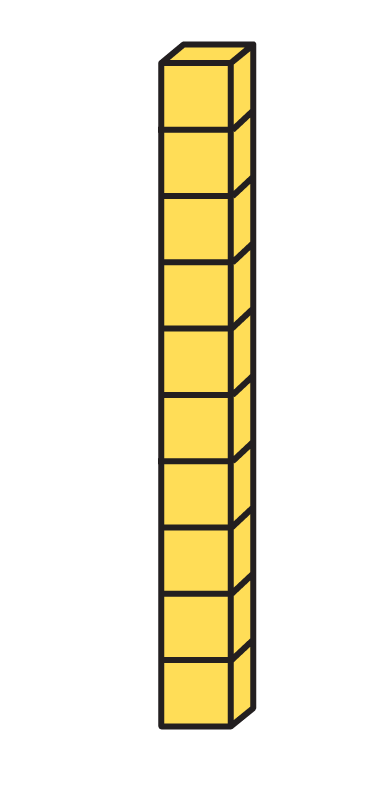 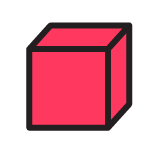 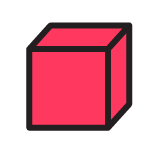 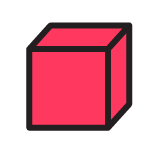 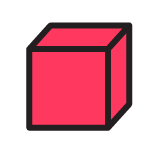 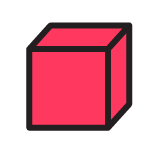 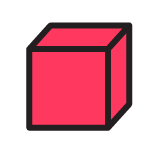 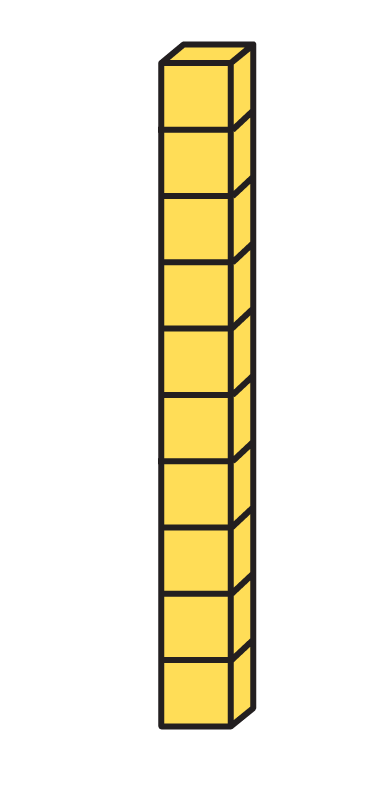 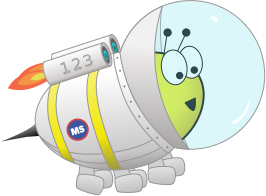 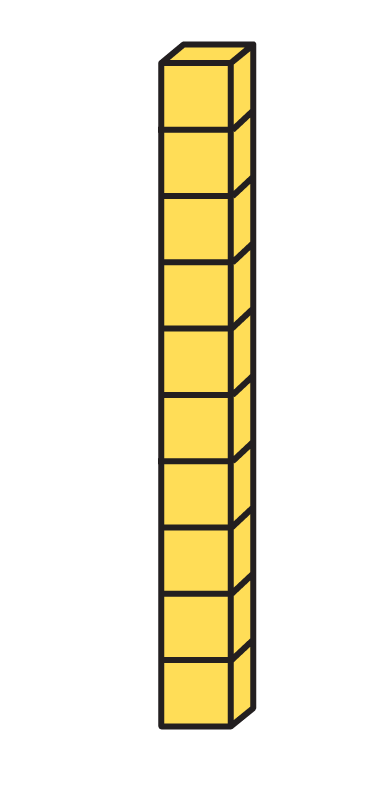 To be able to represent numbers up to 100
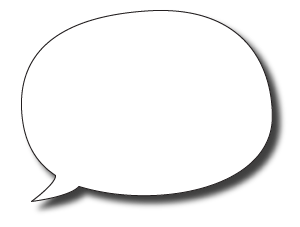 Evaluation: 






Astrobee’s statement is false. 36 can be represented using base 10 in many ways: 36 ones, 2 tens + 16 ones, 1 ten + 26 ones.
This is the only way you can show 36 because it has 3 tens and 6 ones.
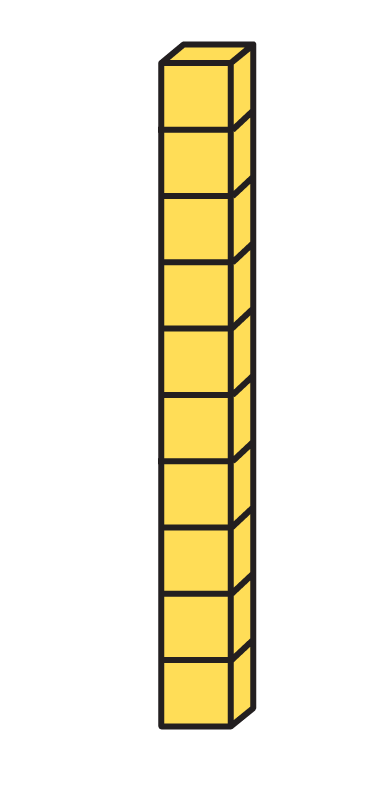 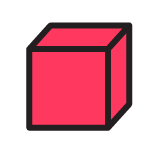 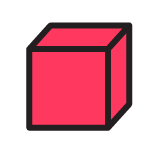 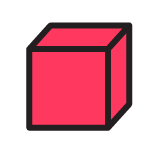 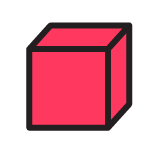 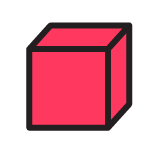 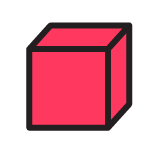 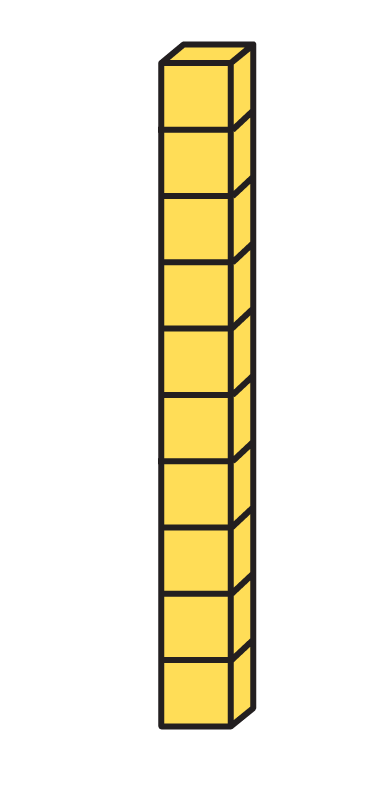 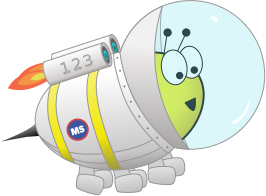 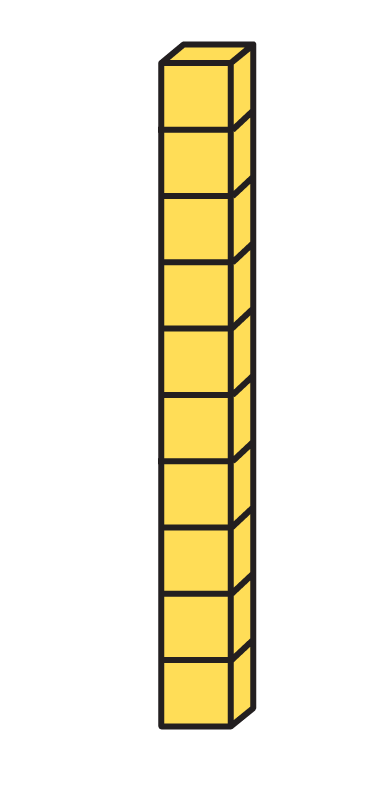 To be able to represent numbers up to 100
Success criteria:
 I can use concrete equipment to represent numbers up to 100 and say how many tens and ones the number has
 I can explain my reasoning when representing my 2-digit numbers in different ways